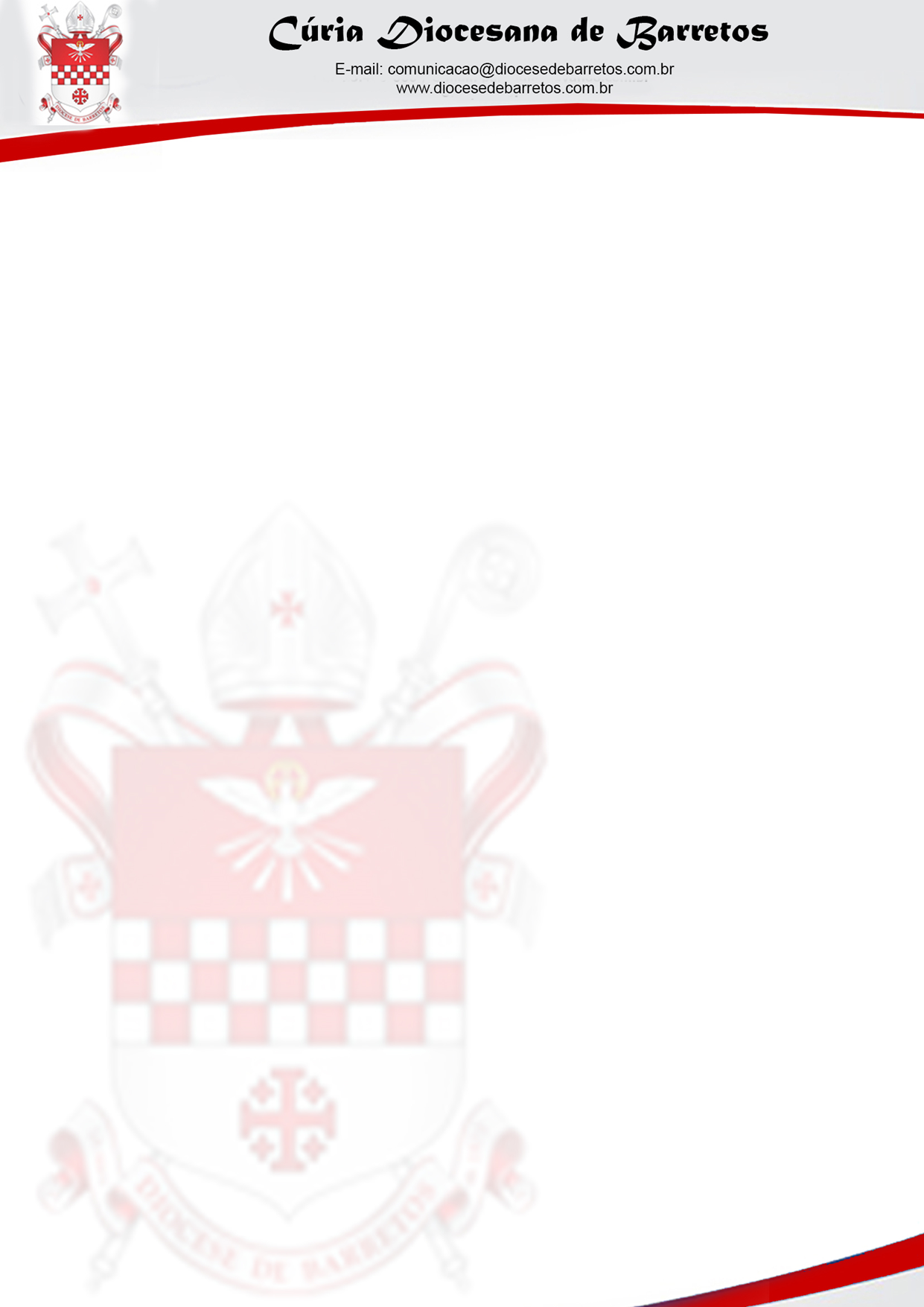 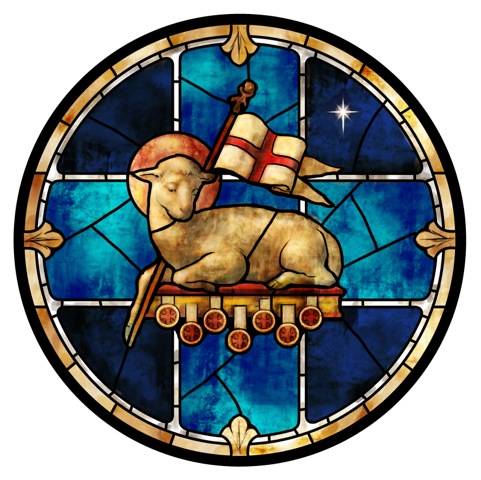 Objetos Litúrgicos
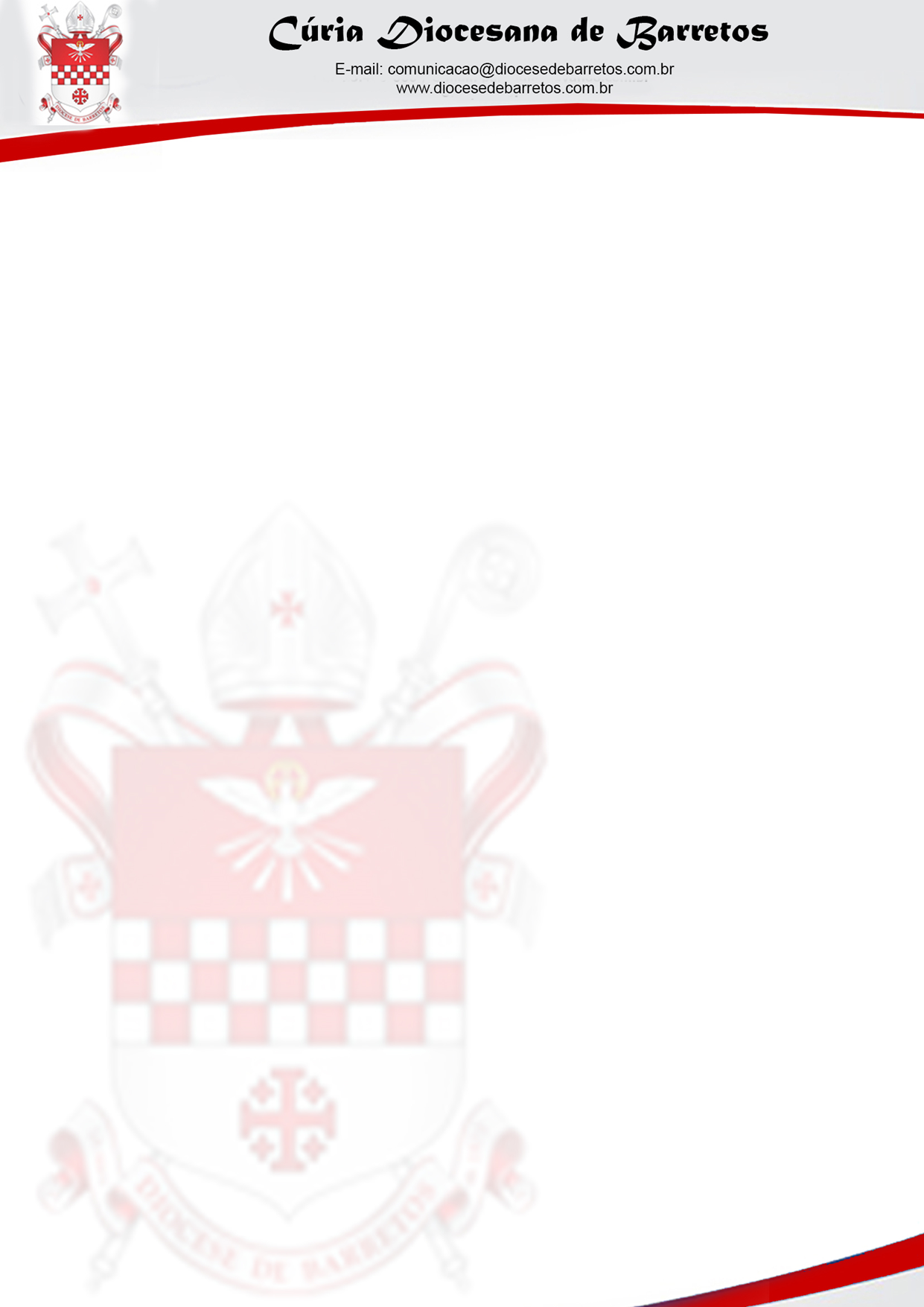 Altar
Mesa onde se celebra a Eucaristia. É símbolo de Cristo e deve estar sempre coberto com uma toalha branca e limpa. Sobre ele podem estar acesas velas e colocada uma cruz, se no lugar não existir um crucifixo. As flores devem ser colocadas ao lado do altar, e não sobre ele. Evite-se também fazer do altar depósito de chaves, folhetos, caixa de fósforos, óculos, livros de avisos e tudo o mais que não é próprio da celebração ou digno do altar. Para não deixar no altar o que não deve estar ali, existe uma mesinha auxiliar, chamada credencia.
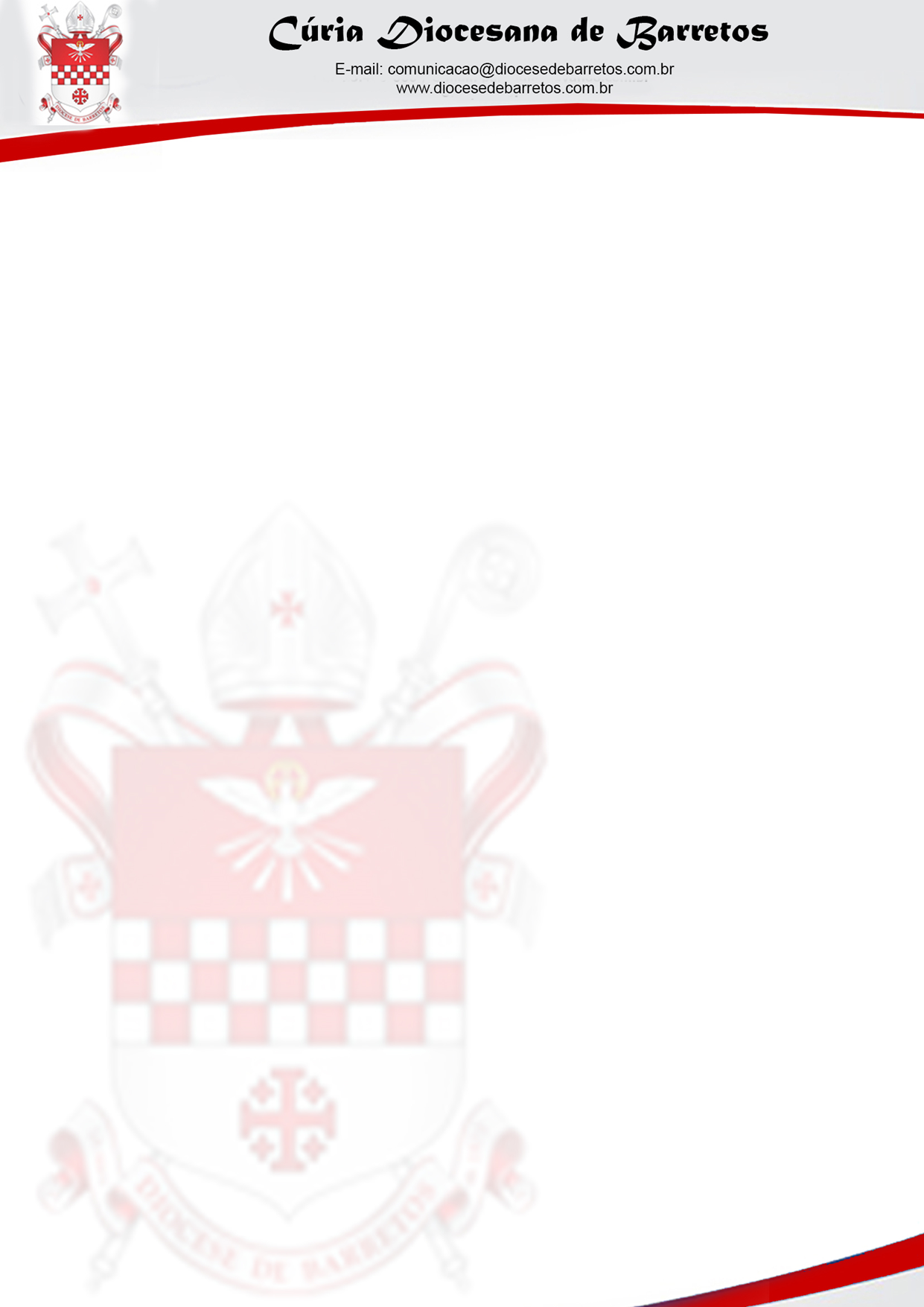 Ambão ou Mesa da Palavra
Estante onde é proclamada a palavra de Deus.
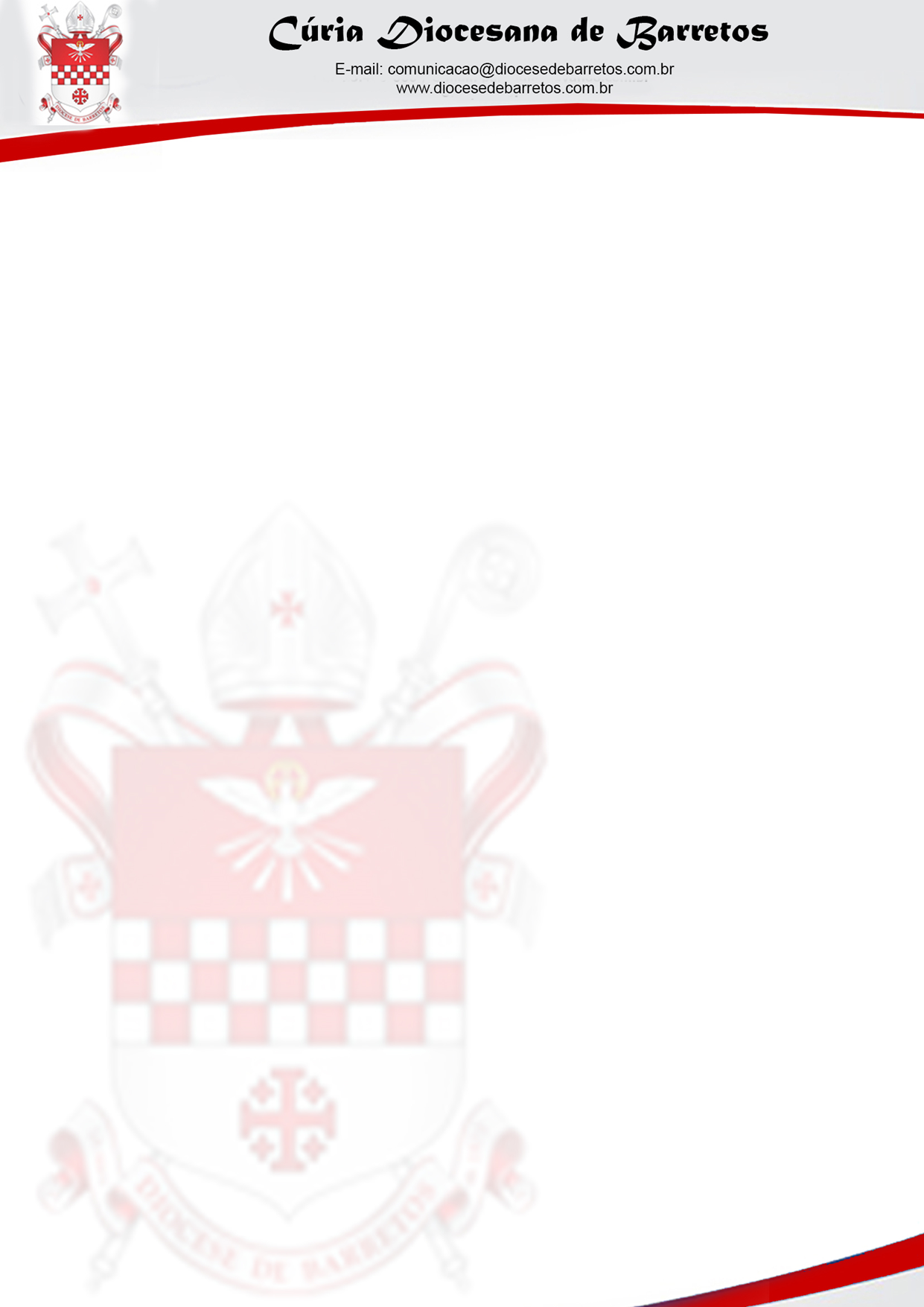 Cátedra ou Sédia da Presidência
Cadeira no centro do presbitério que manifesta a função de presidir o culto.
Daí vem a palavra catedral. É o lugar de onde o Bispo fala oficialmente, no exercício de sua autoridade de pastor, sucessor dos apóstolos.
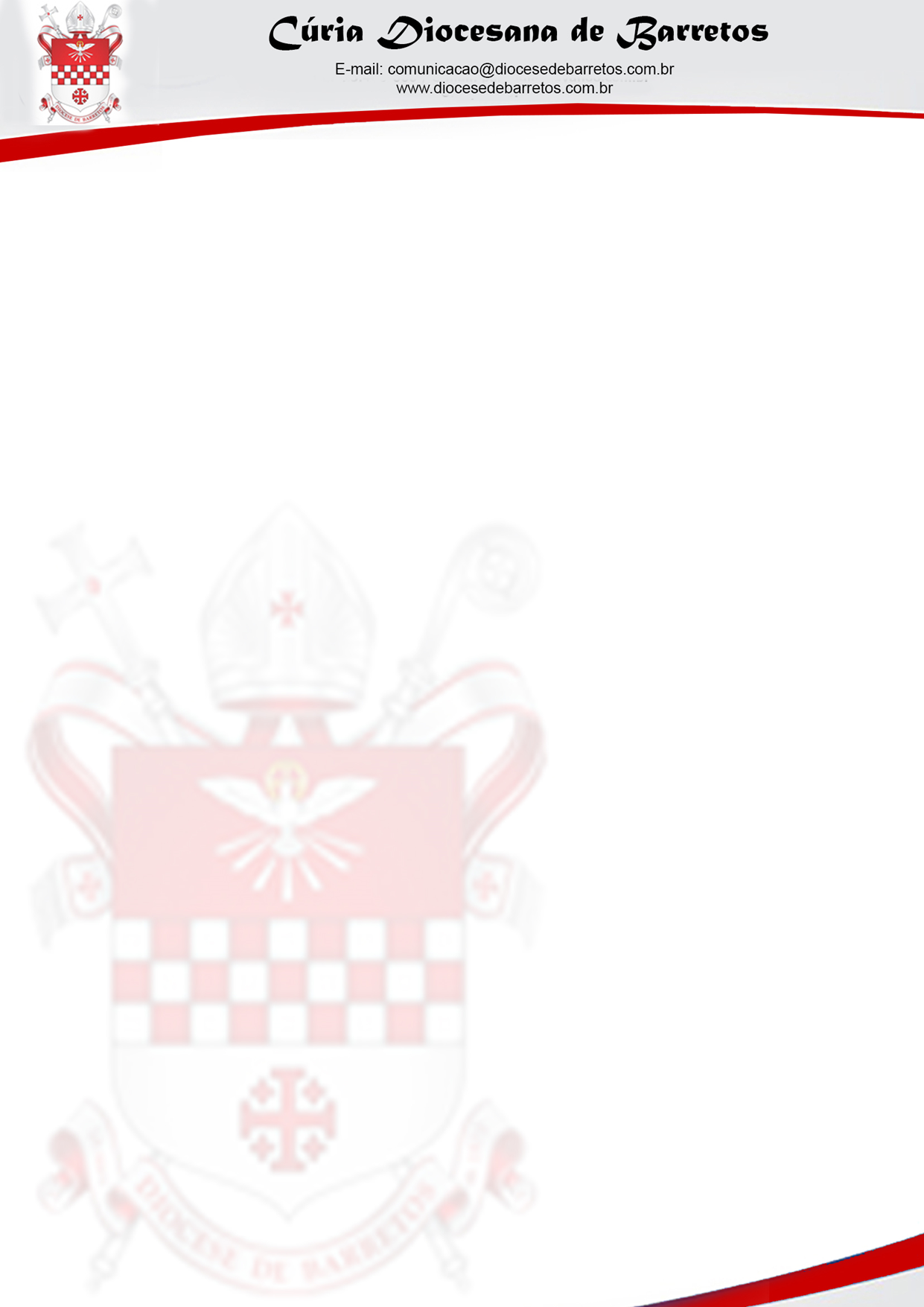 Batistério
Local da igreja onde se acha a pia batismal.
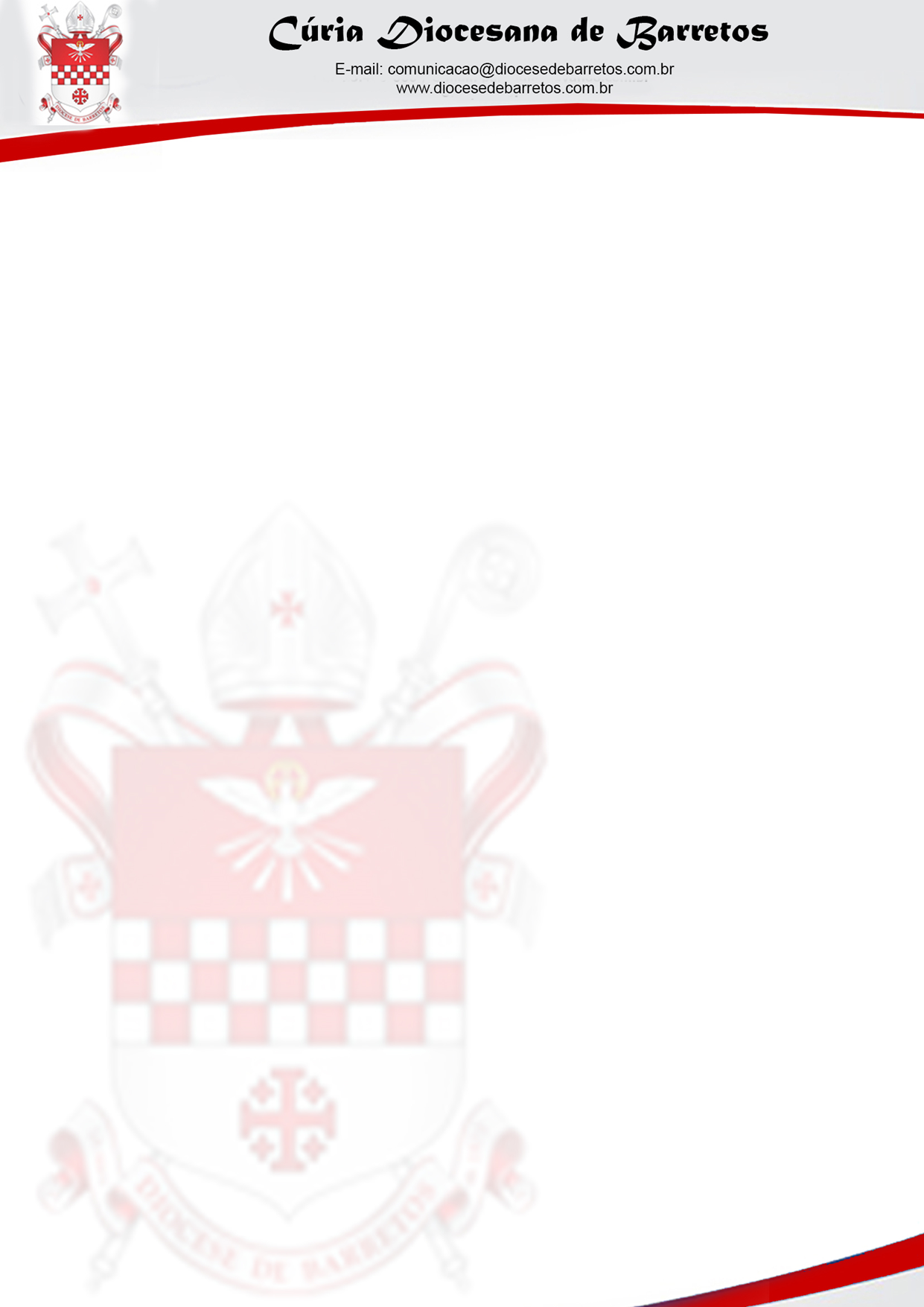 Presbitério
O presbitério é o espaço que num templo ou catedral católicos, precede o altar-mor. Estava, até ao Concílio Vaticano II, reservado ao clero e pode ficar separado da nave central por grades, escadas ou varandim.
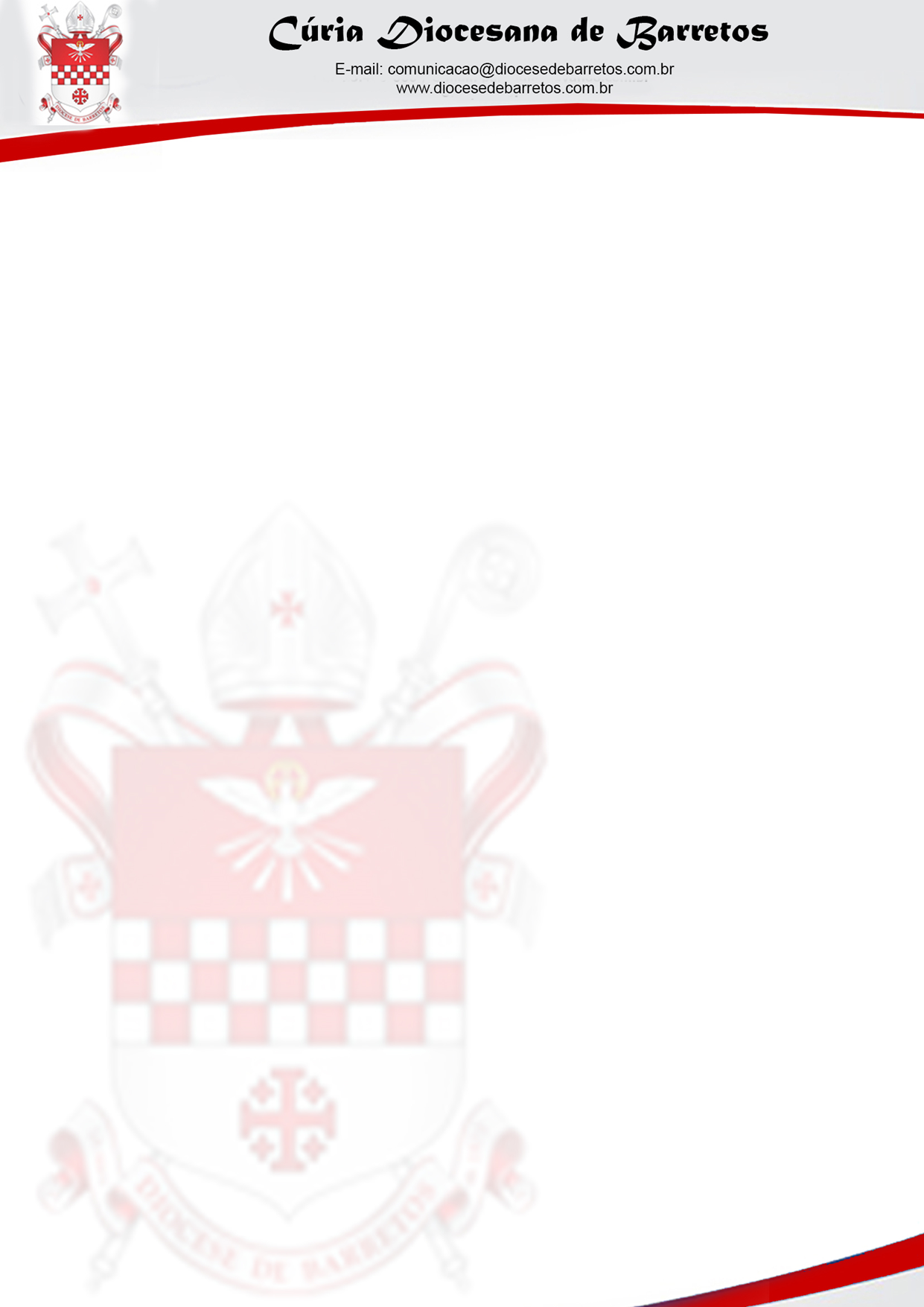 Missal
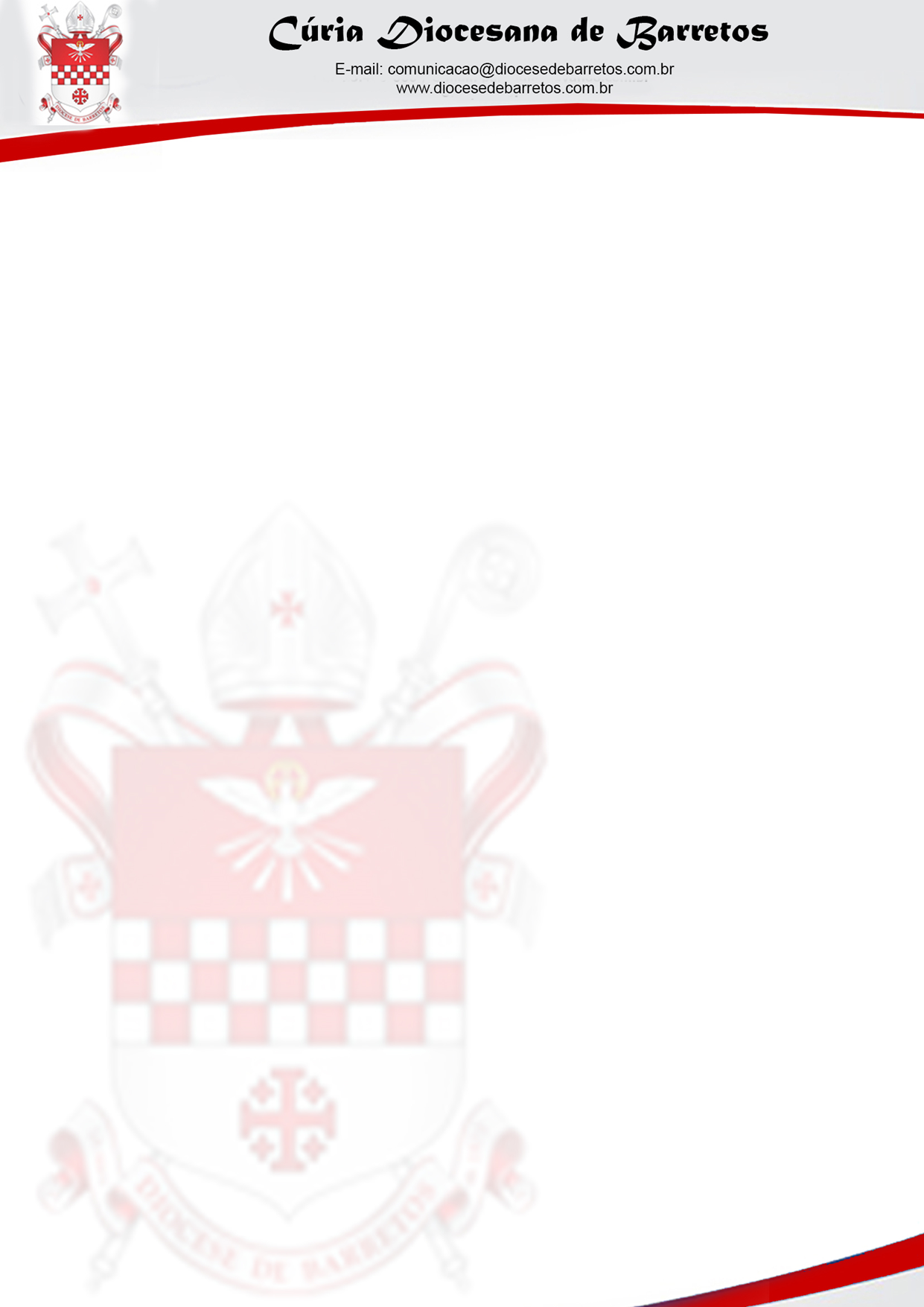 Lecionários
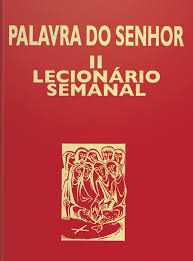 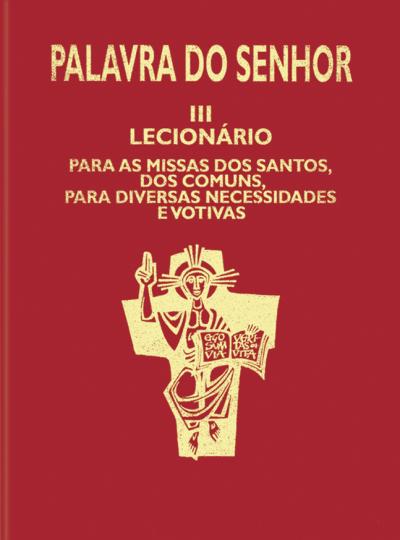 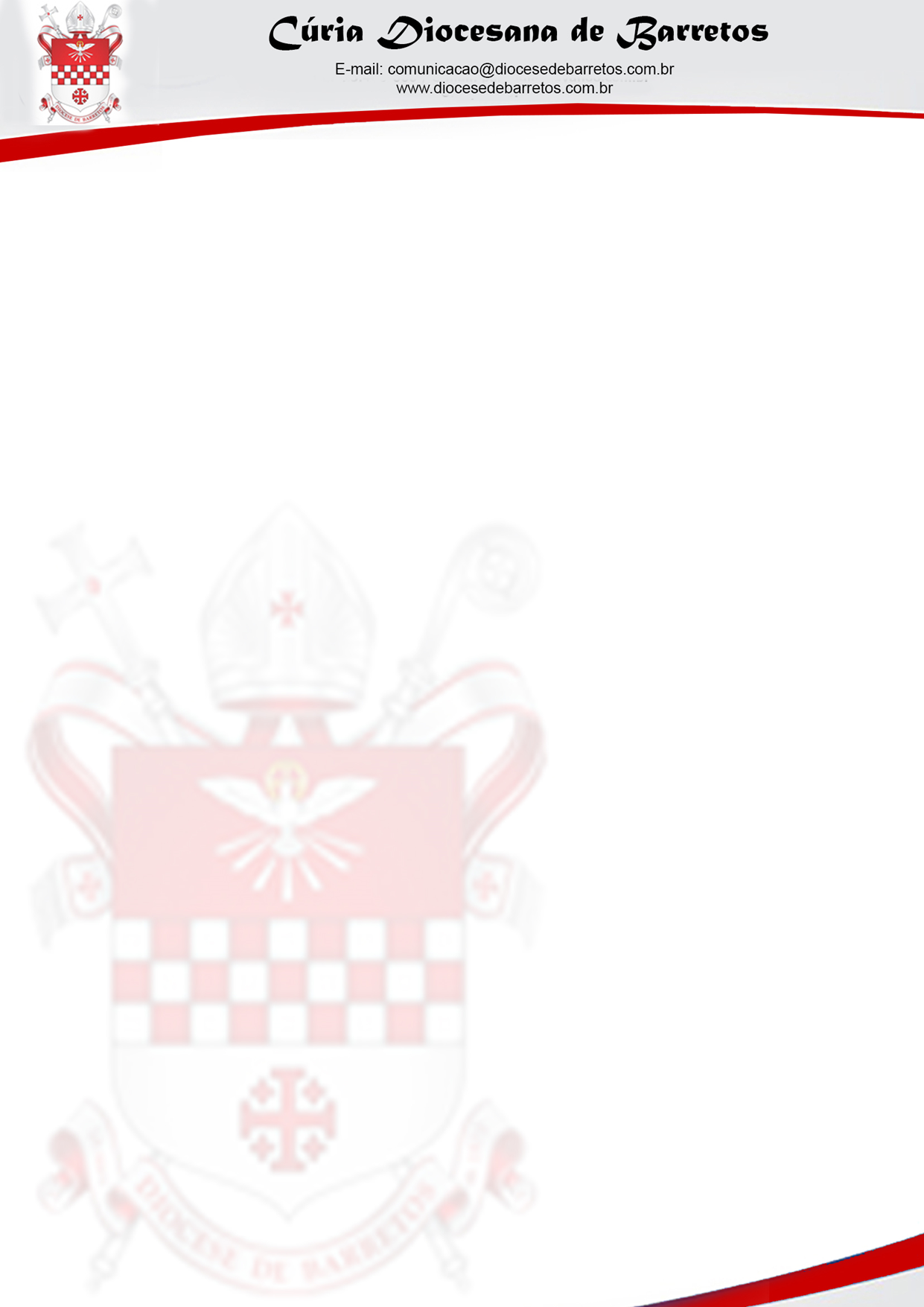 Evangeliário
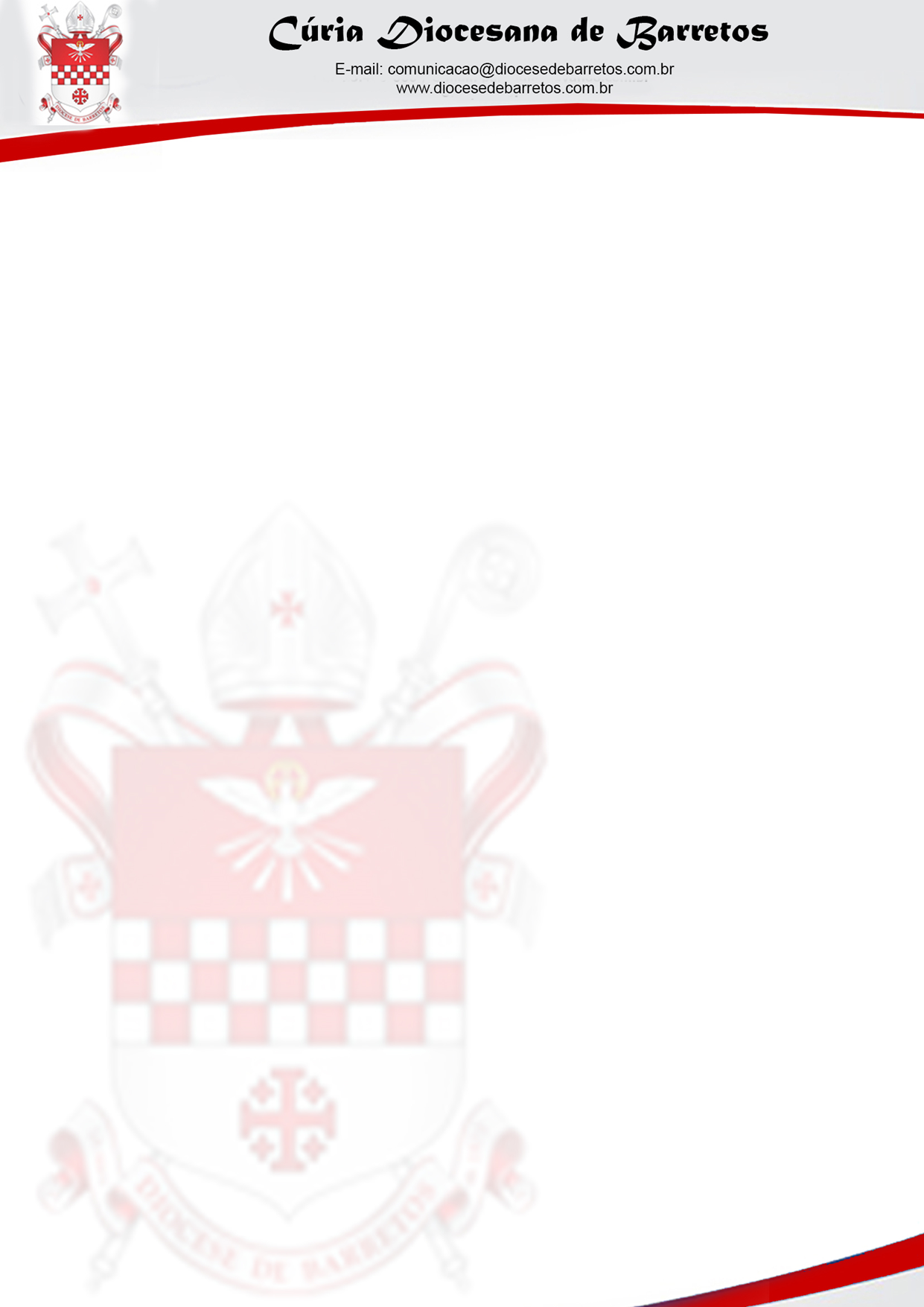 Castiçal
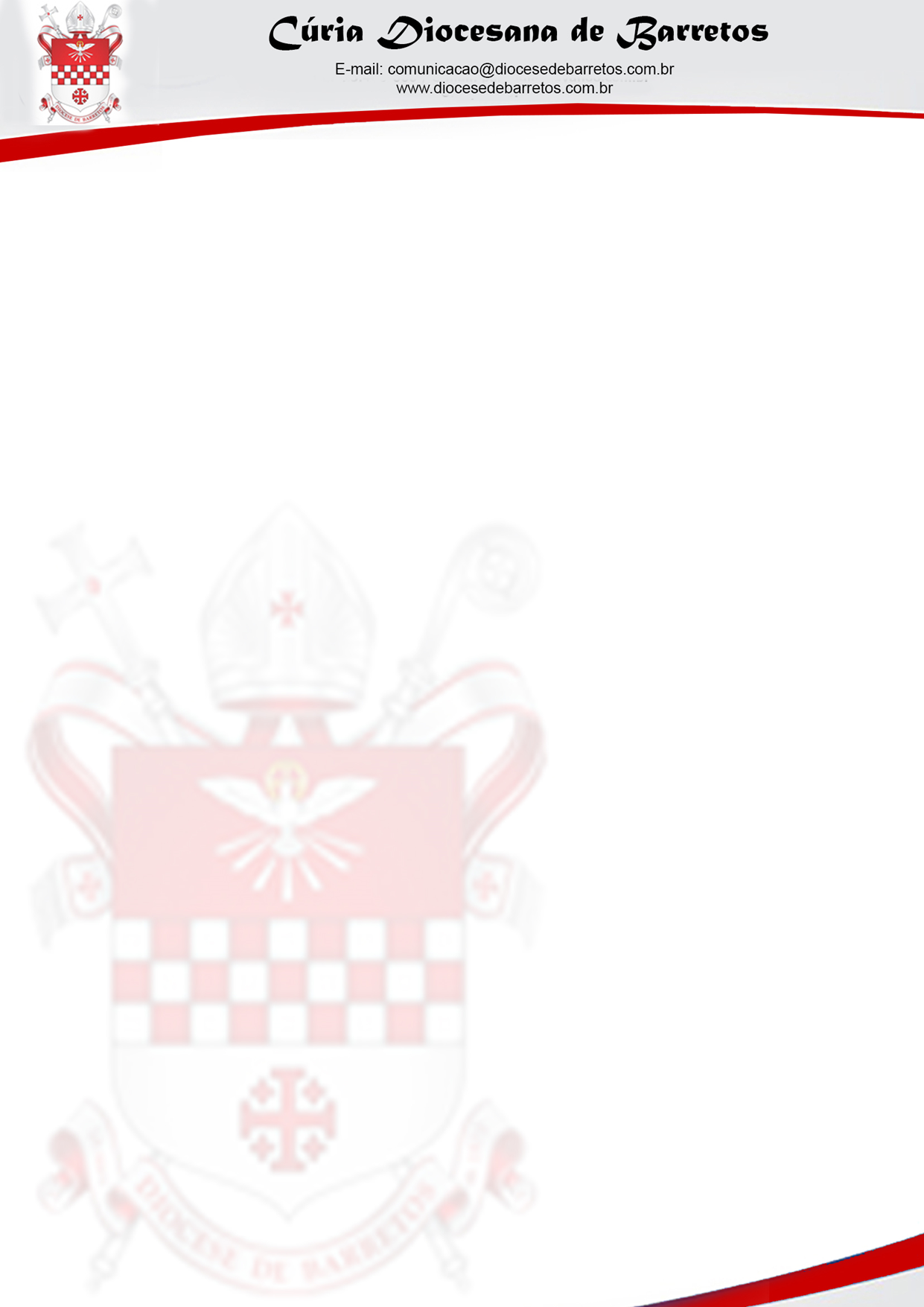 Círio Pascal
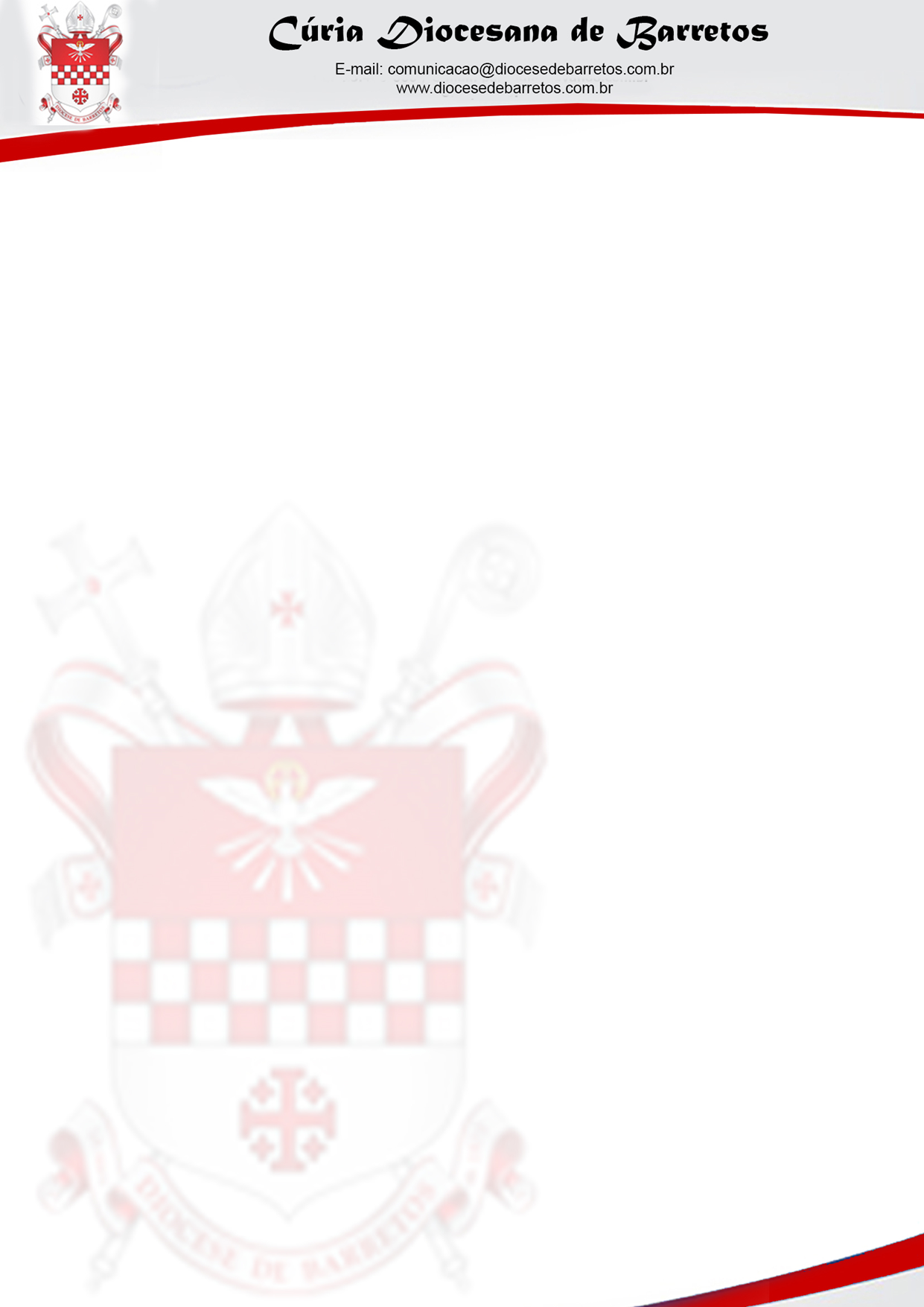 Cálice
É uma taça de metal ou outro material nobre, onde se coloca o vinho que vai ser consagrado na
Eucaristia ou Missa.
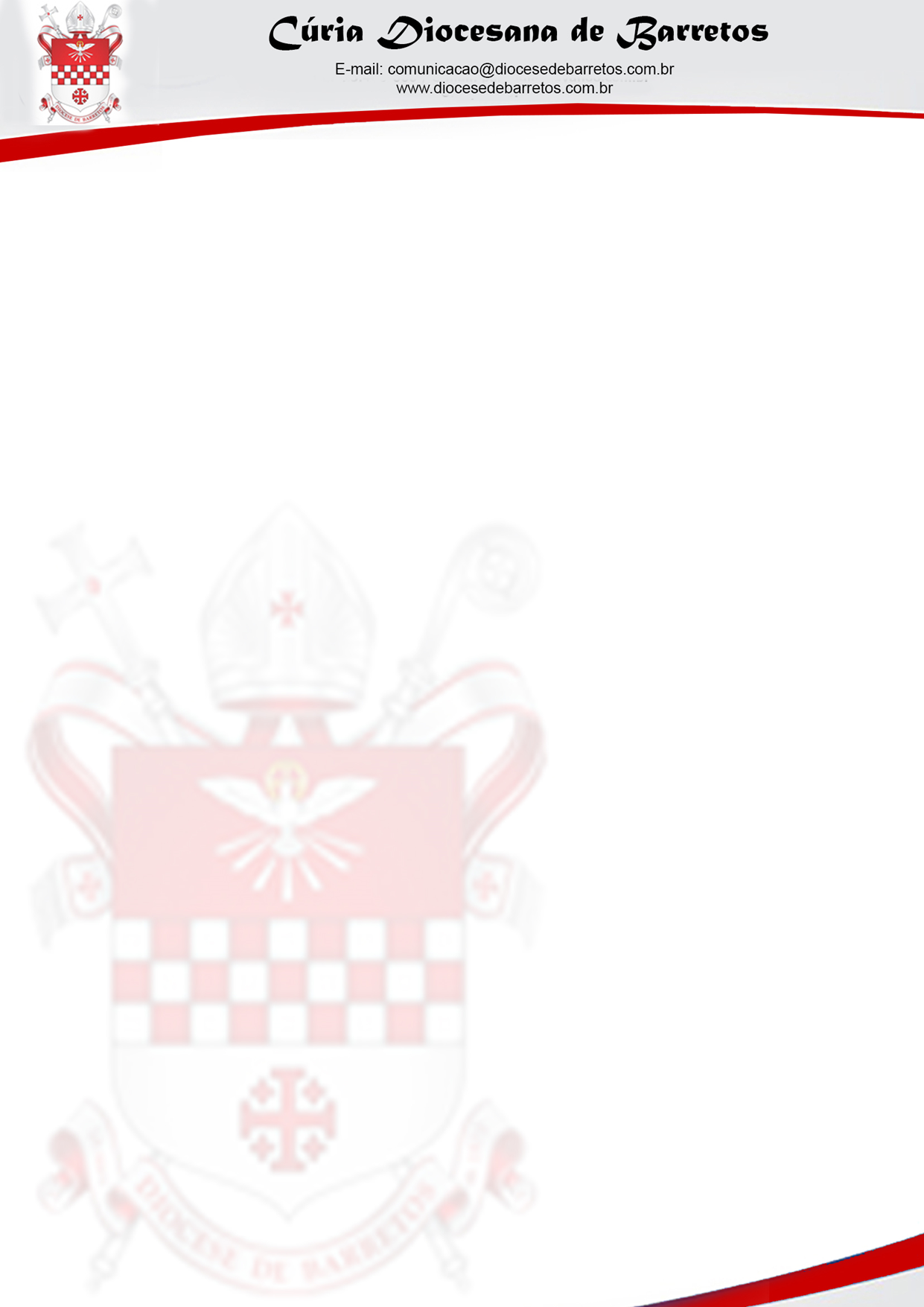 Patena
Pequeno pratinho de metal em que o sacerdote coloca as hóstias para consagrar.
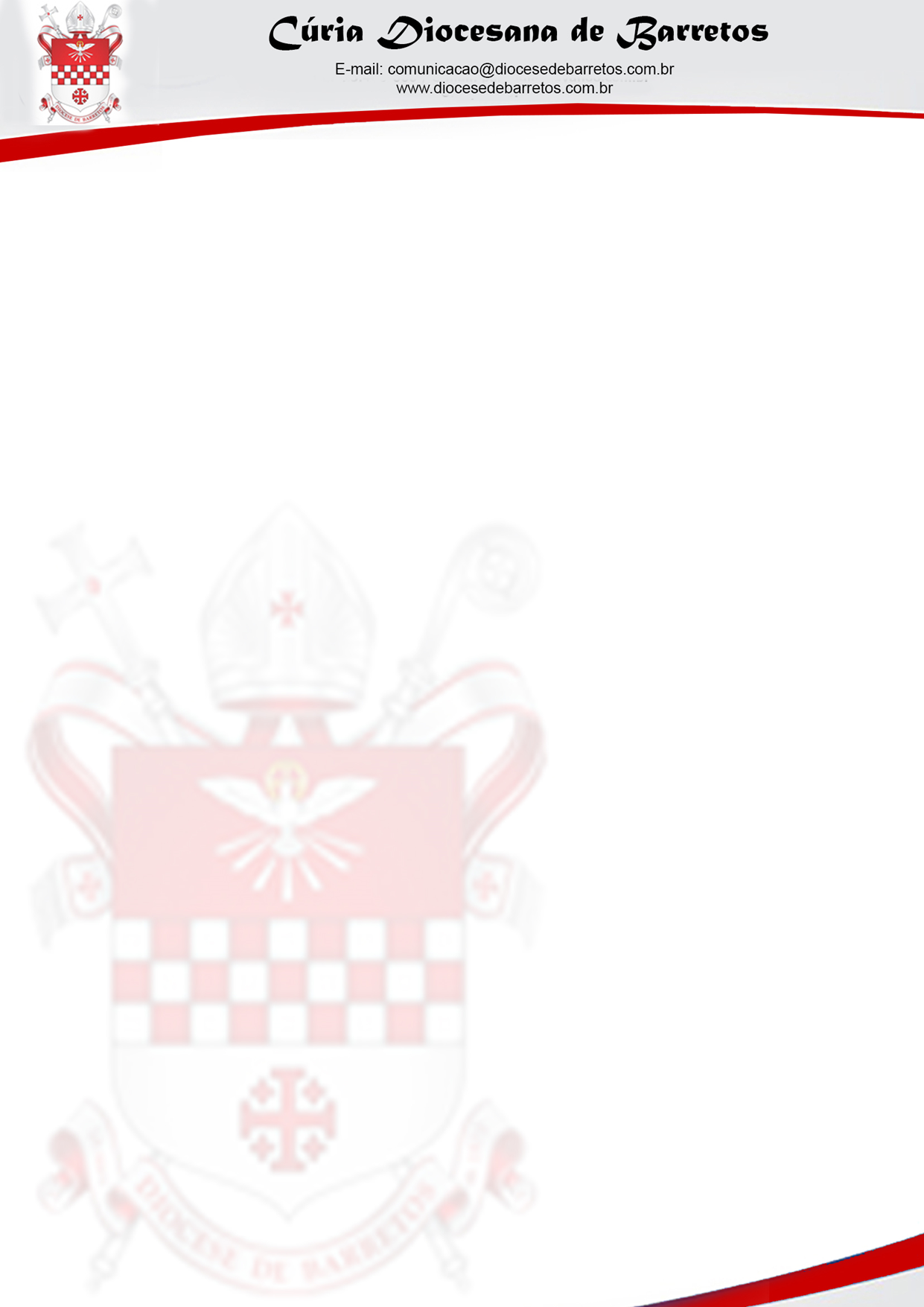 Ambúla
Também chamada cibório ou píxide. É uma espécie de tigela ou vaso de boca larga, com
tampa, quase sempre com aparência de cálice, de metal, madeira ou vidro, que serve para depositar as hóstias.
Quando está com hóstias consagradas, deve ser tampada e guardada no sacrário.
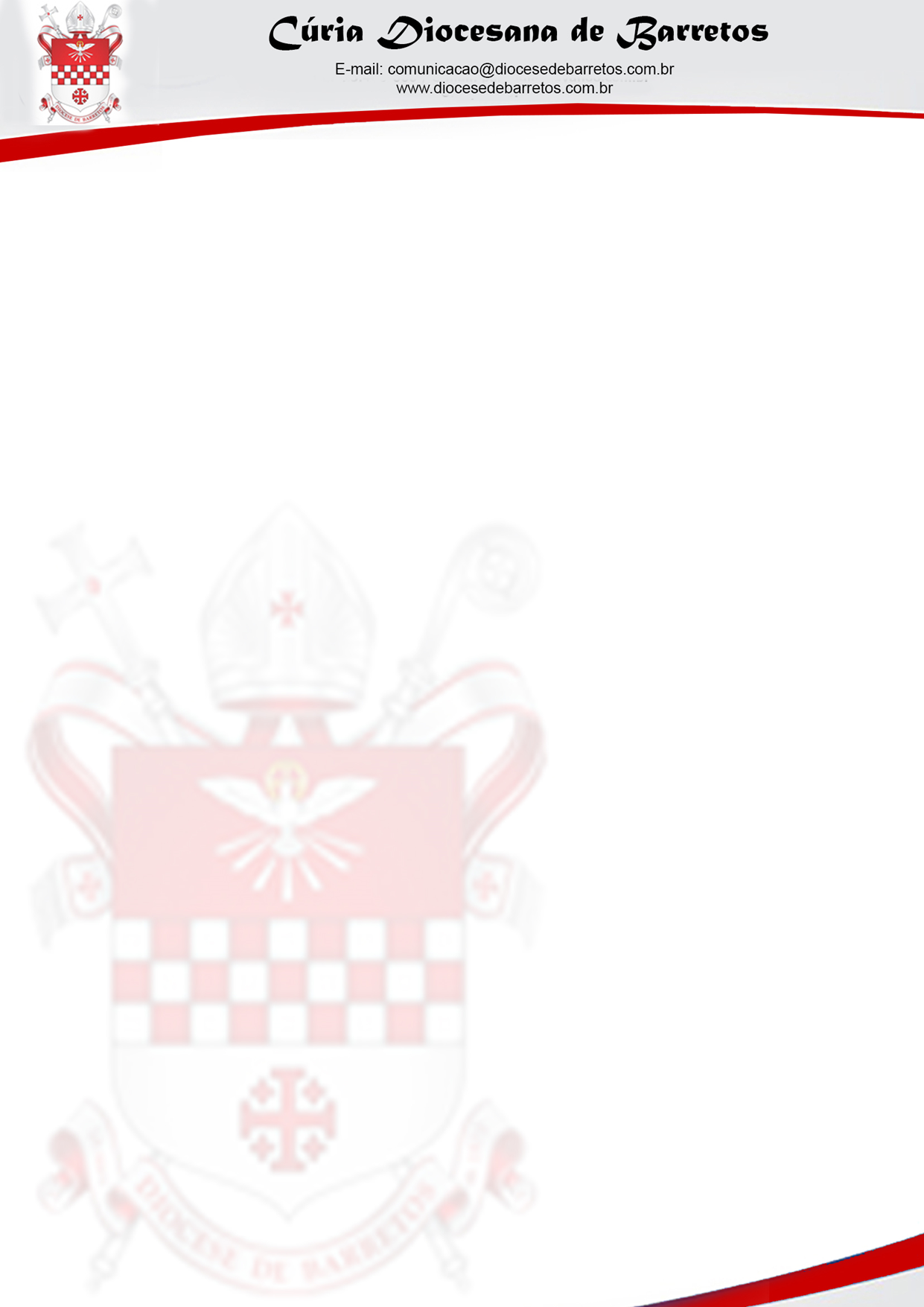 Alfaias
Pala
Sanguíneo
Manustergio
Corporal
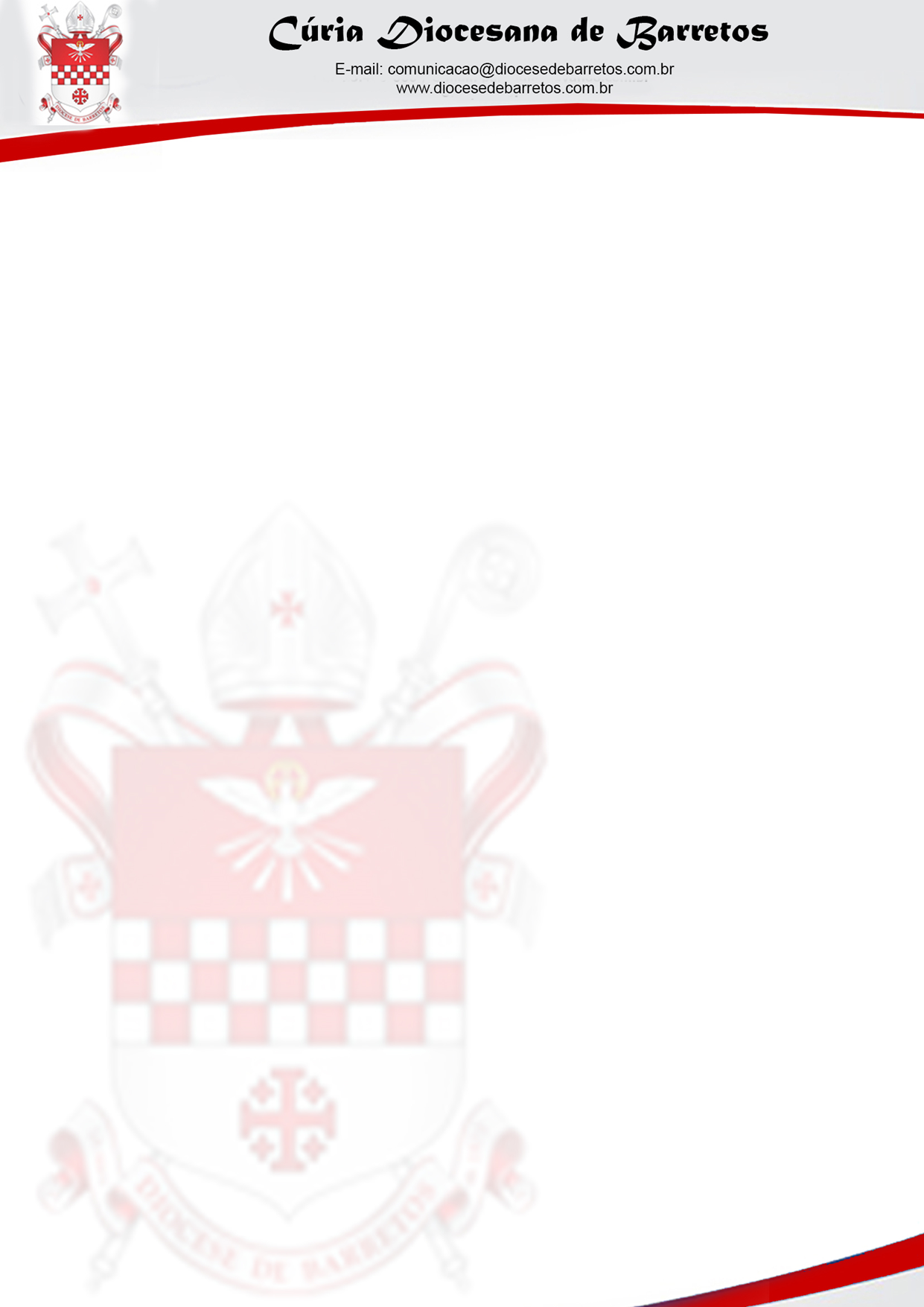 Hóstia
Assim se chama o pão que é oferecido no altar e se transforma em corpo de Cristo, partido em
comunhão na Missa. A hóstia maior fica na patena e é partida pelo sacerdote antes da comunhão, enquanto o povo canta Cordeiro de Deus. Na adoração do Santíssimo fica no ostensório.
As hóstias pequenas, antes da consagração, ficam na âmbula, e depois da consagração são
distribuídas aos fiéis.  Mesmo partidas, são o próprio corpo de Cristo e por isso o ministro, deve tomar todo o cuidado para evitar que pessoas não preparadas levem a hóstia na mão, sem comungar. Se cair no chão, deve ser consumida por um deles. Se estiver suja, poderá ser dissolvida em água. Se sobrarem hóstias consagradas, devem ser guardadas no sacrário.
Os ministros que servem os doentes levam as hóstias na teca.
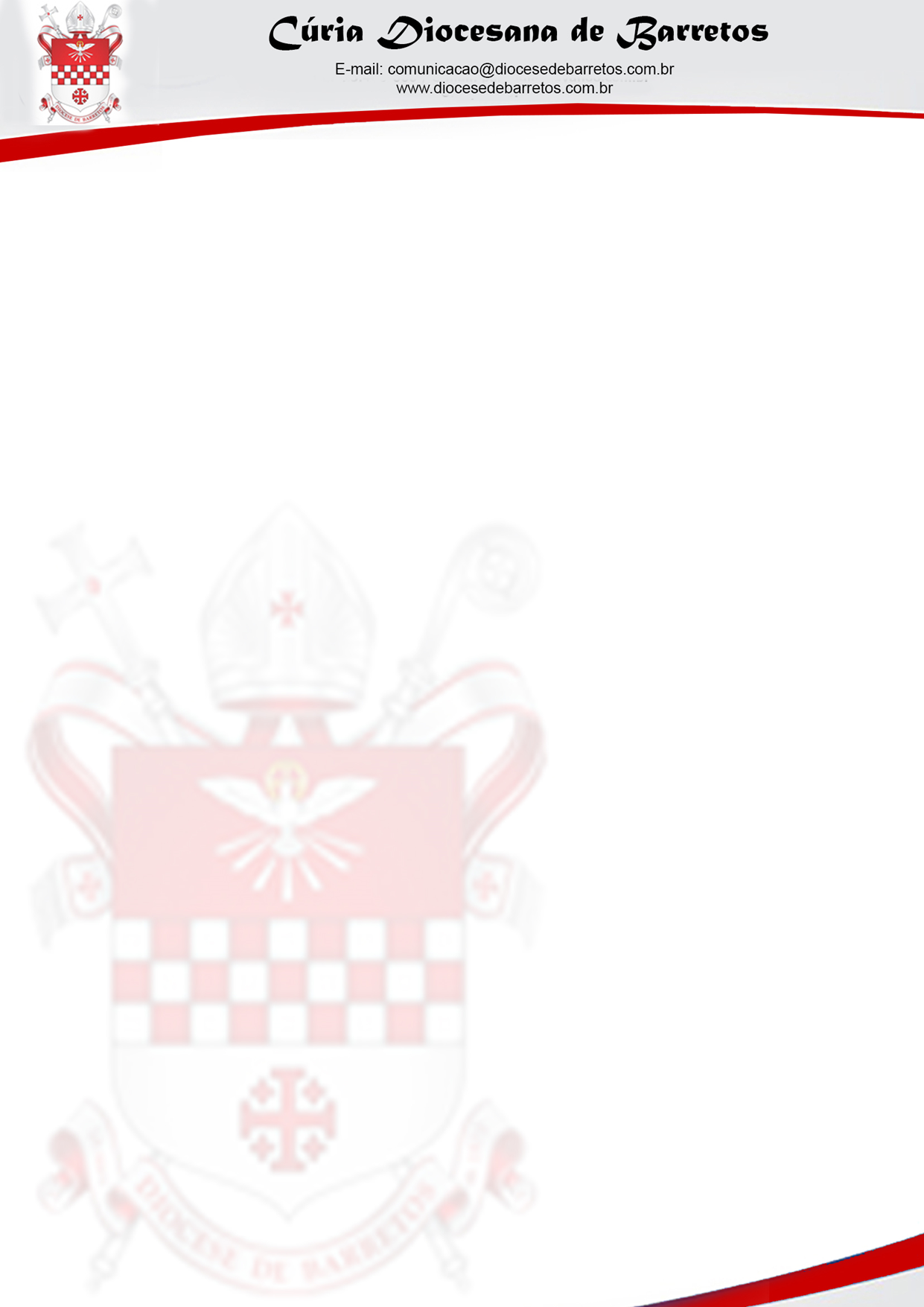 Galhetas
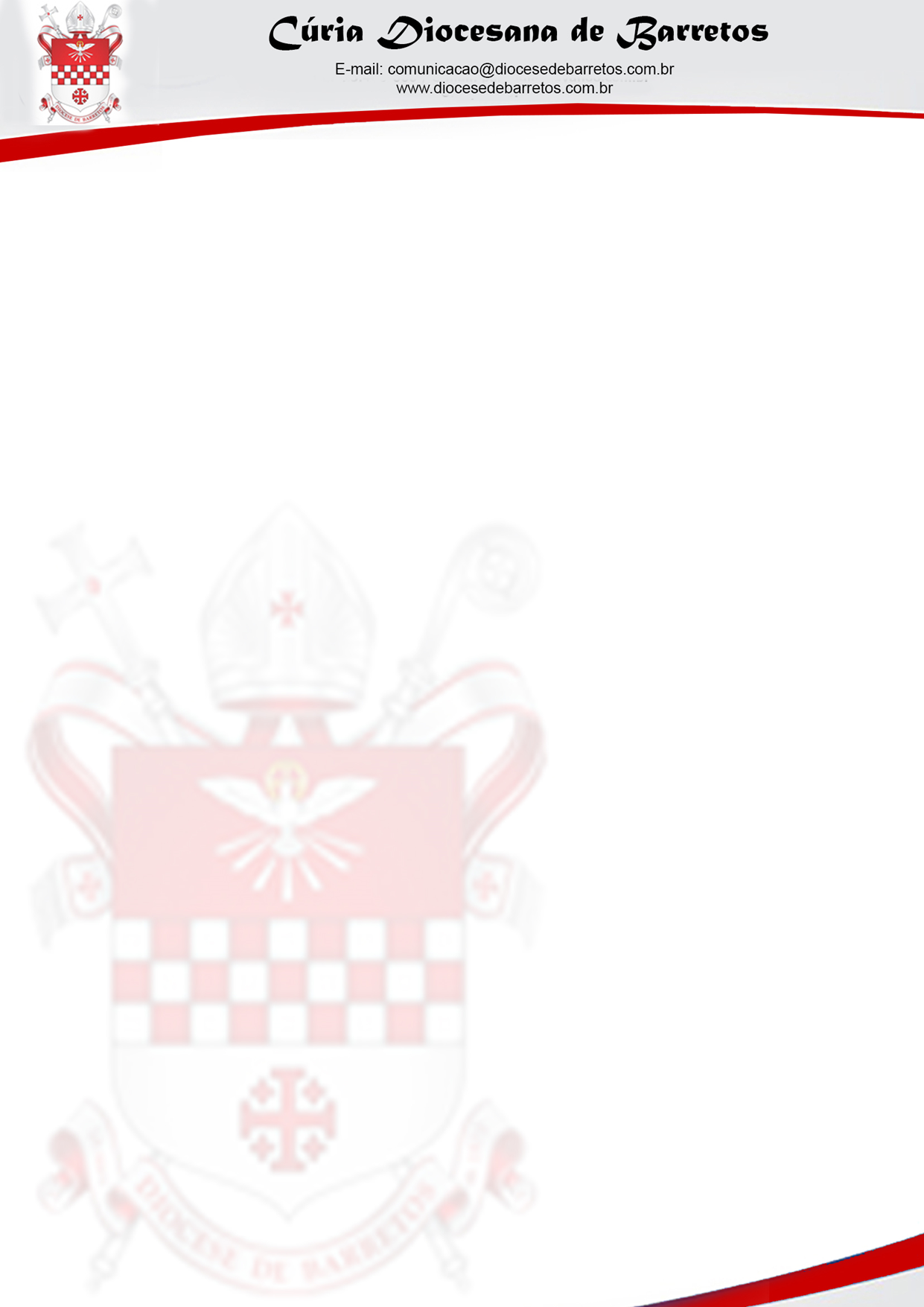 Lavabo
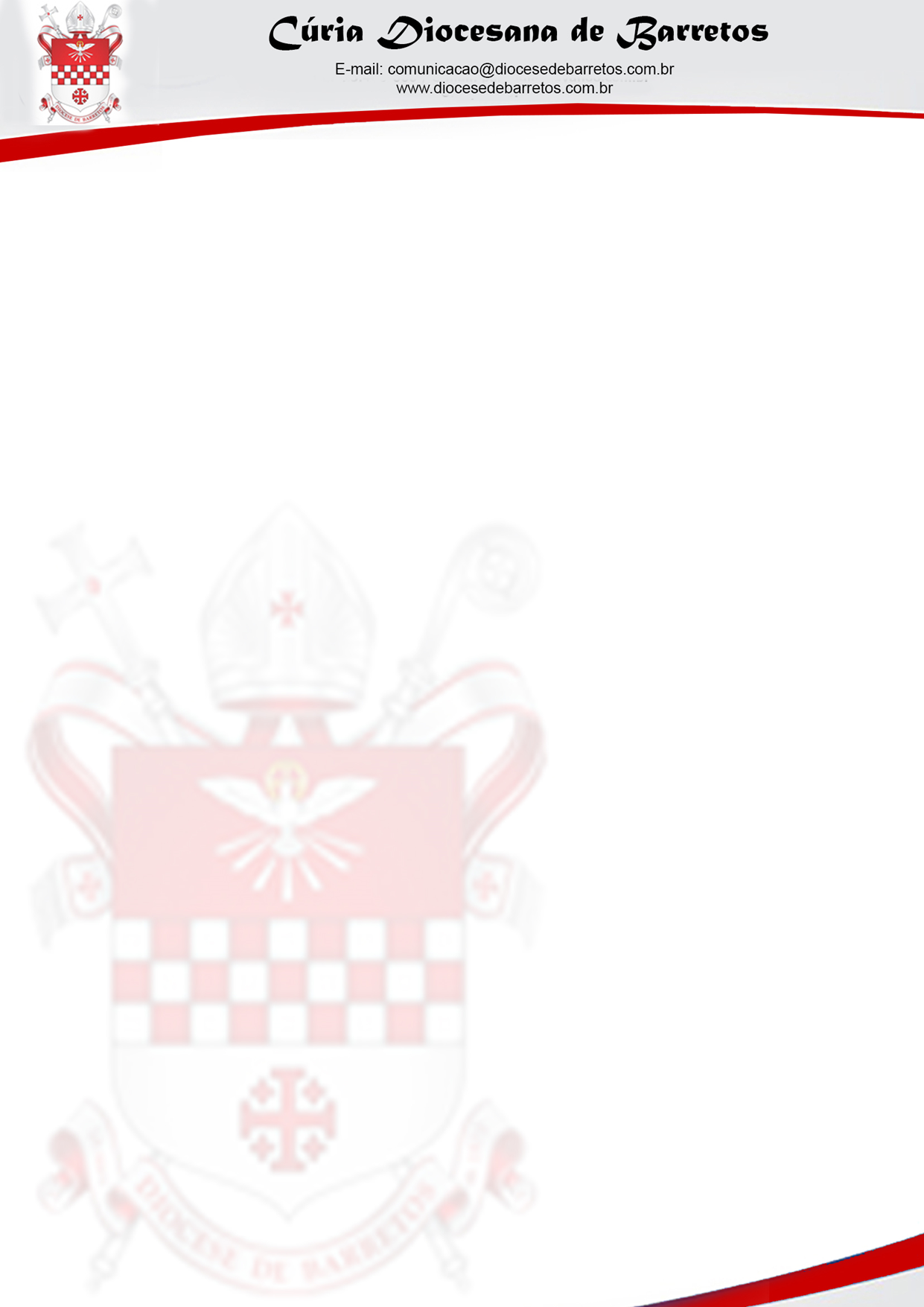 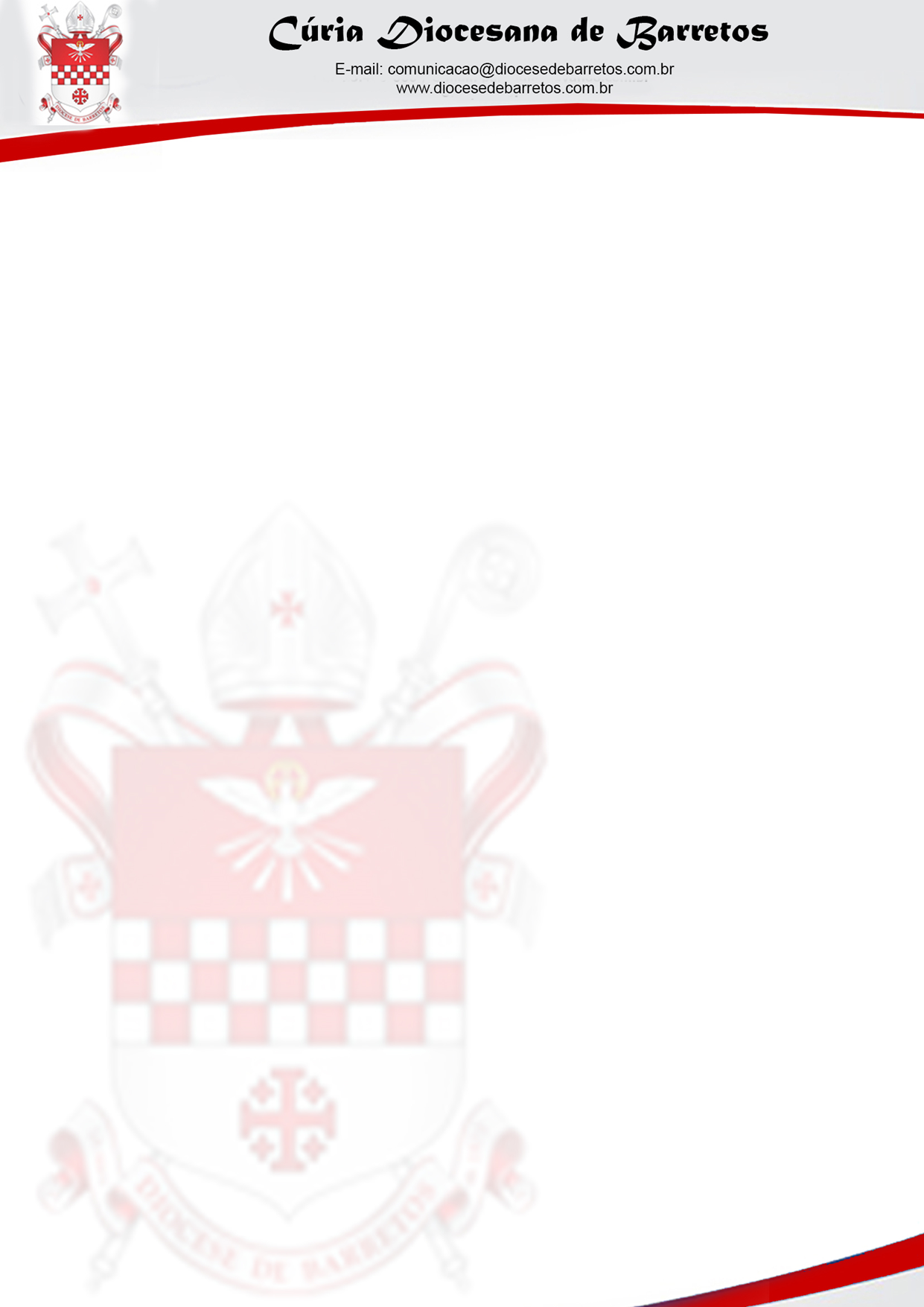 Teca
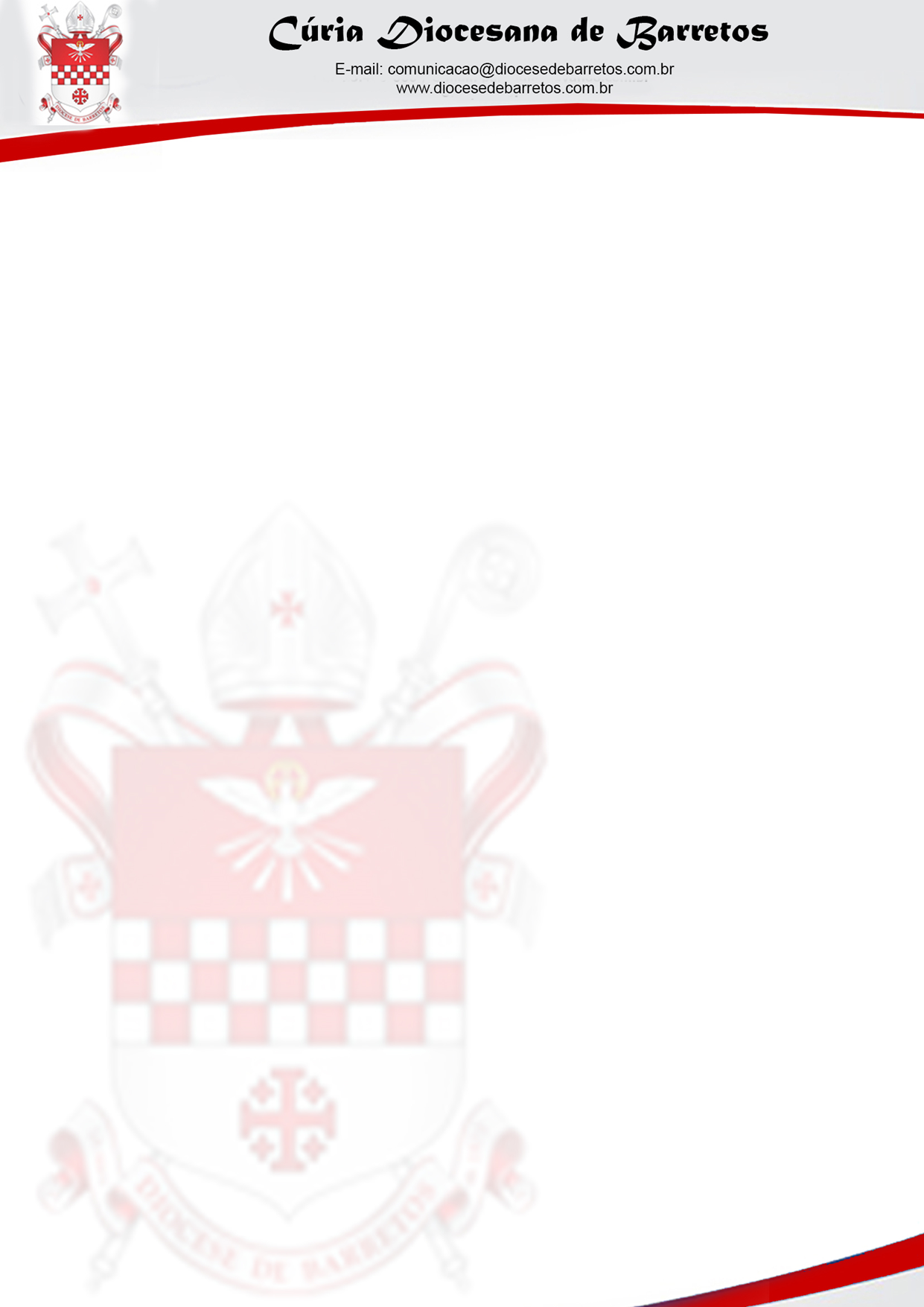 Aspersório
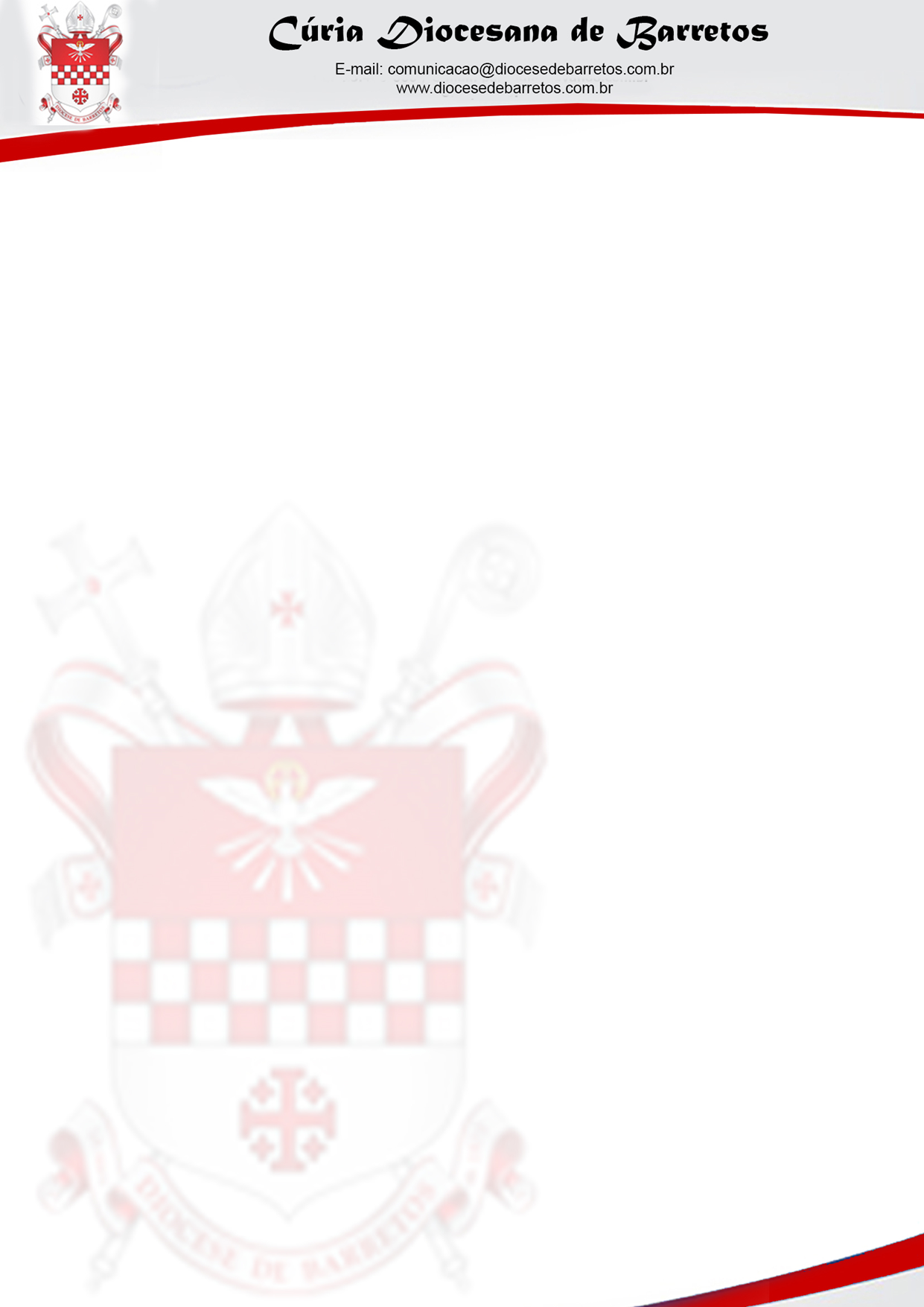 Turíbulo
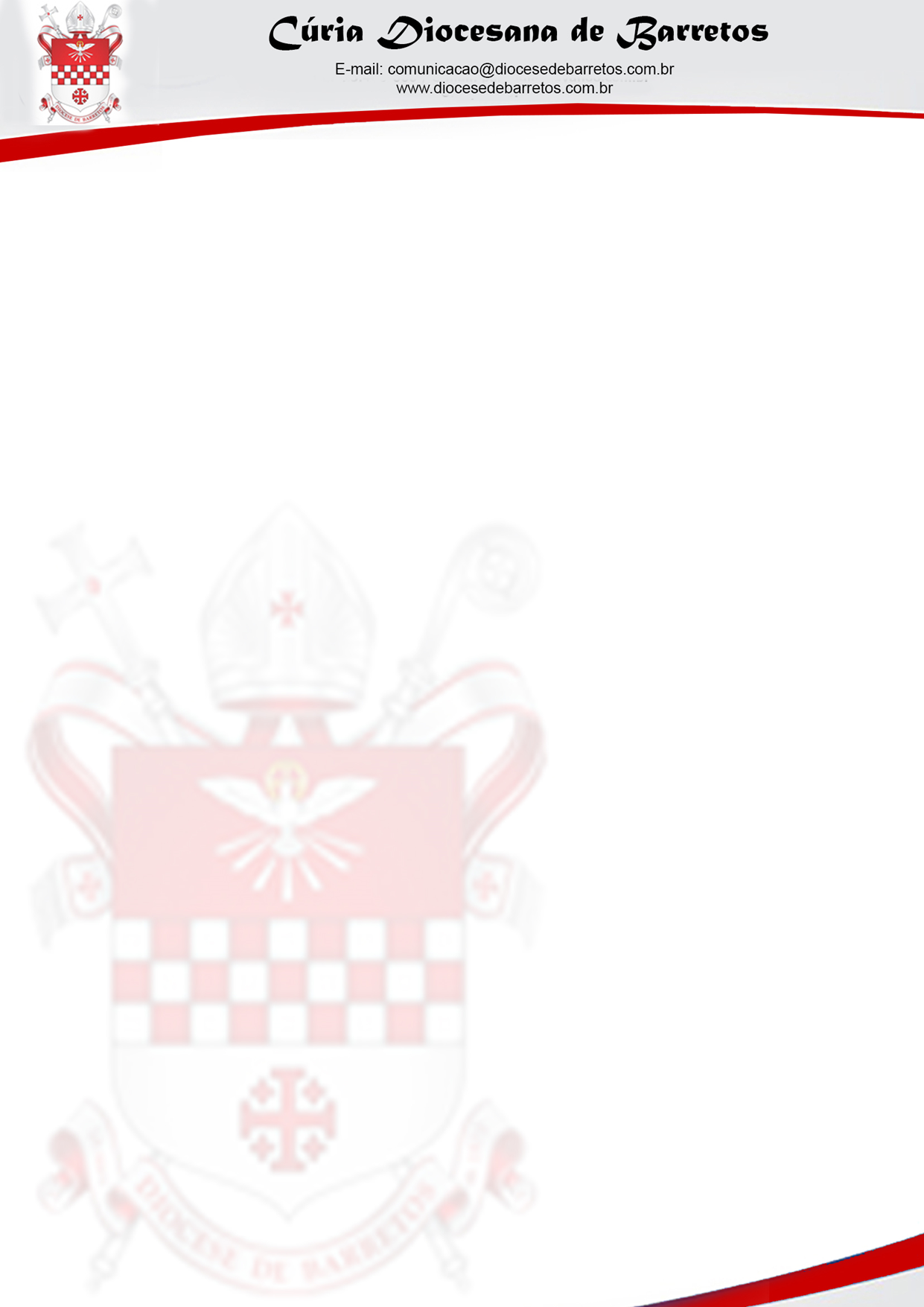 Naveta
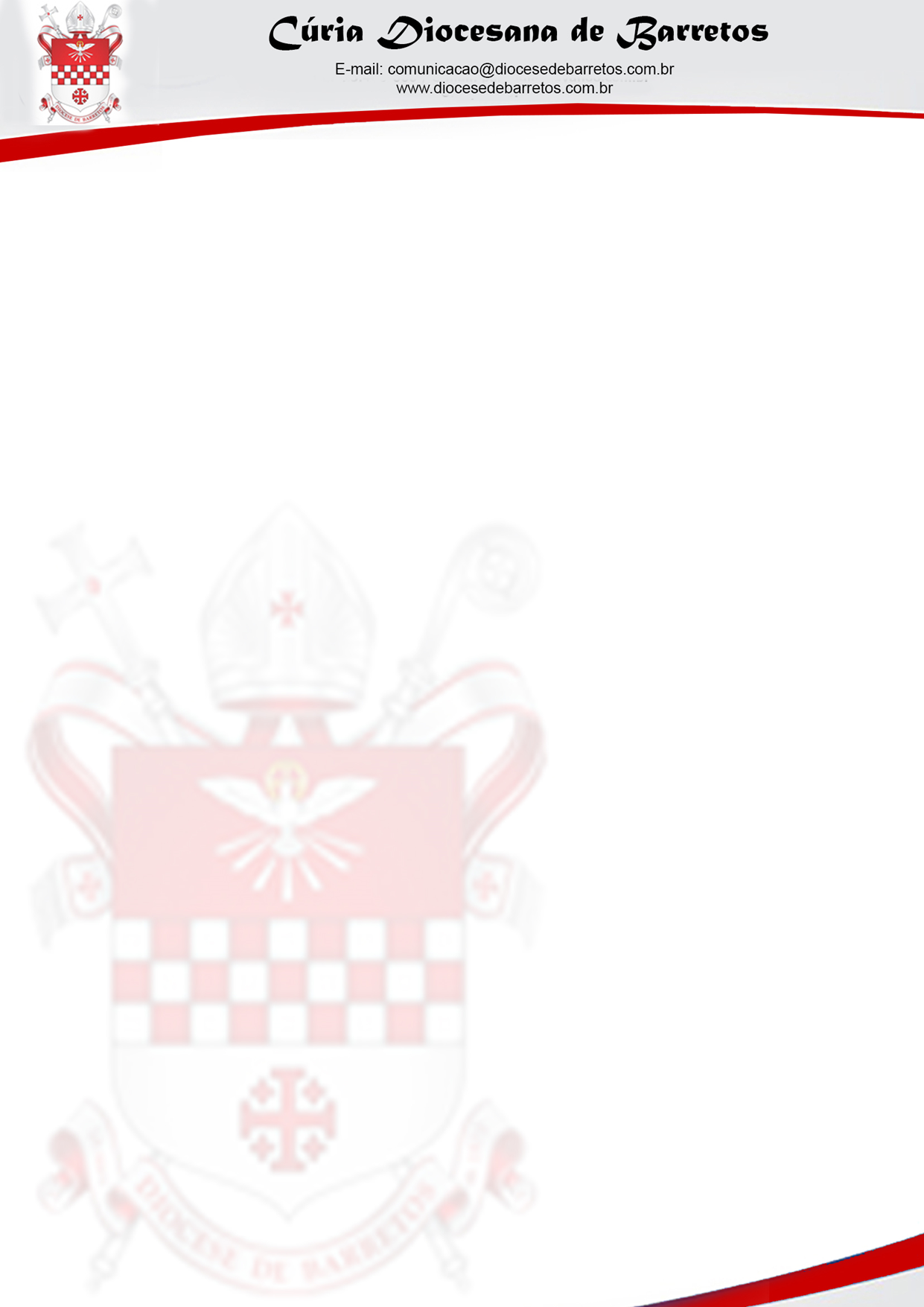 Incenso
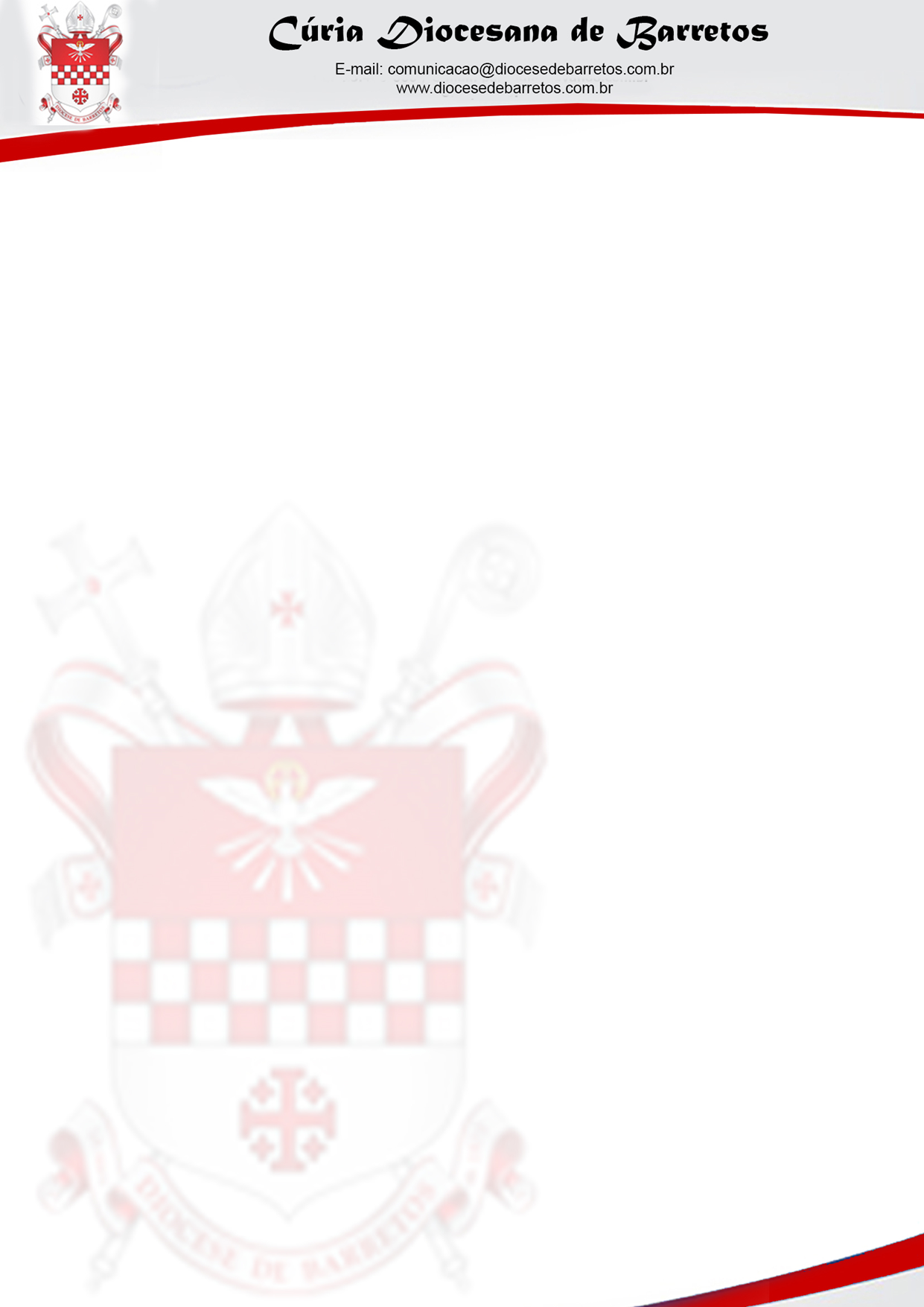 Cruz Processional
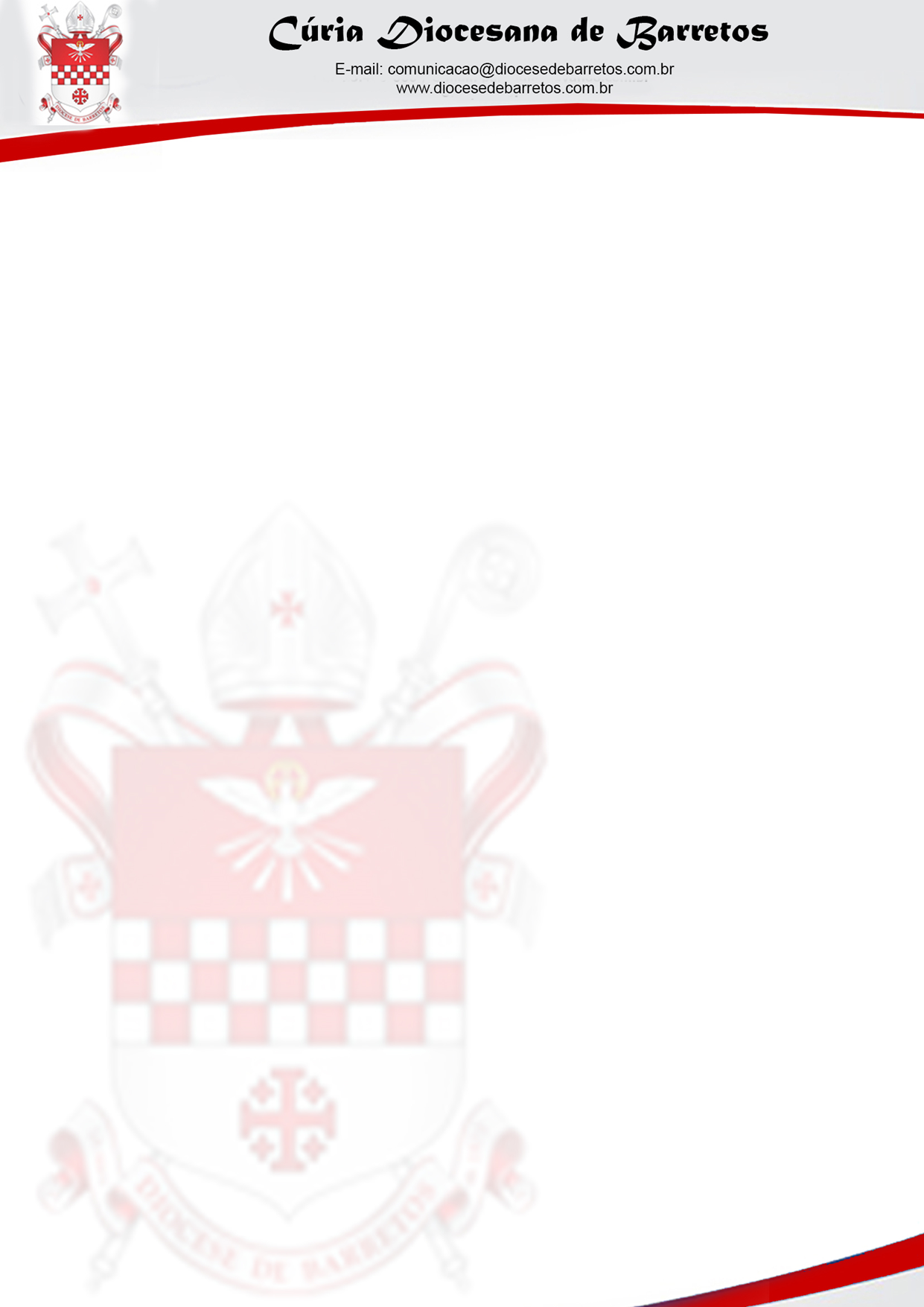 Tabernáculo
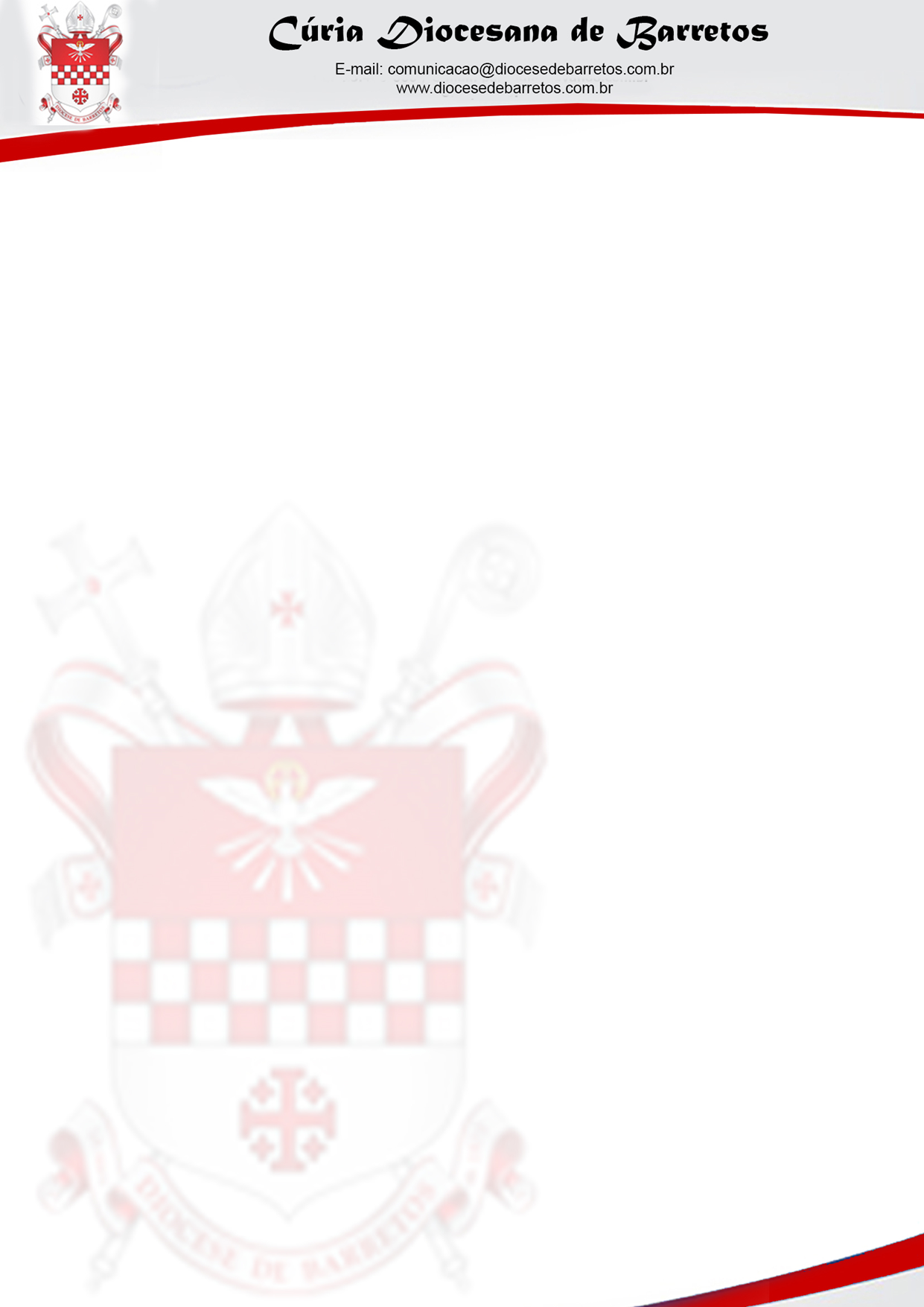 Ostensório
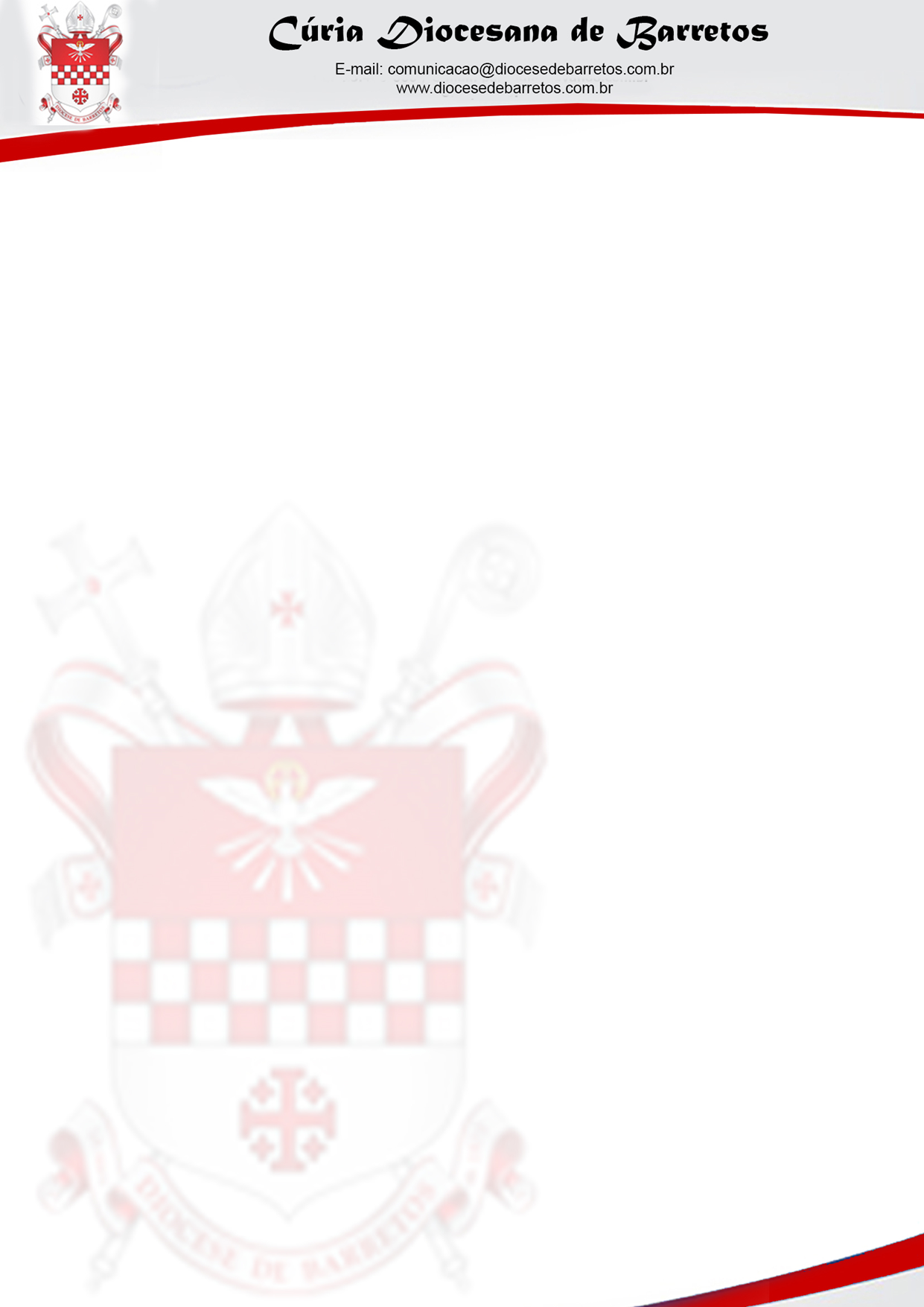 Túnica
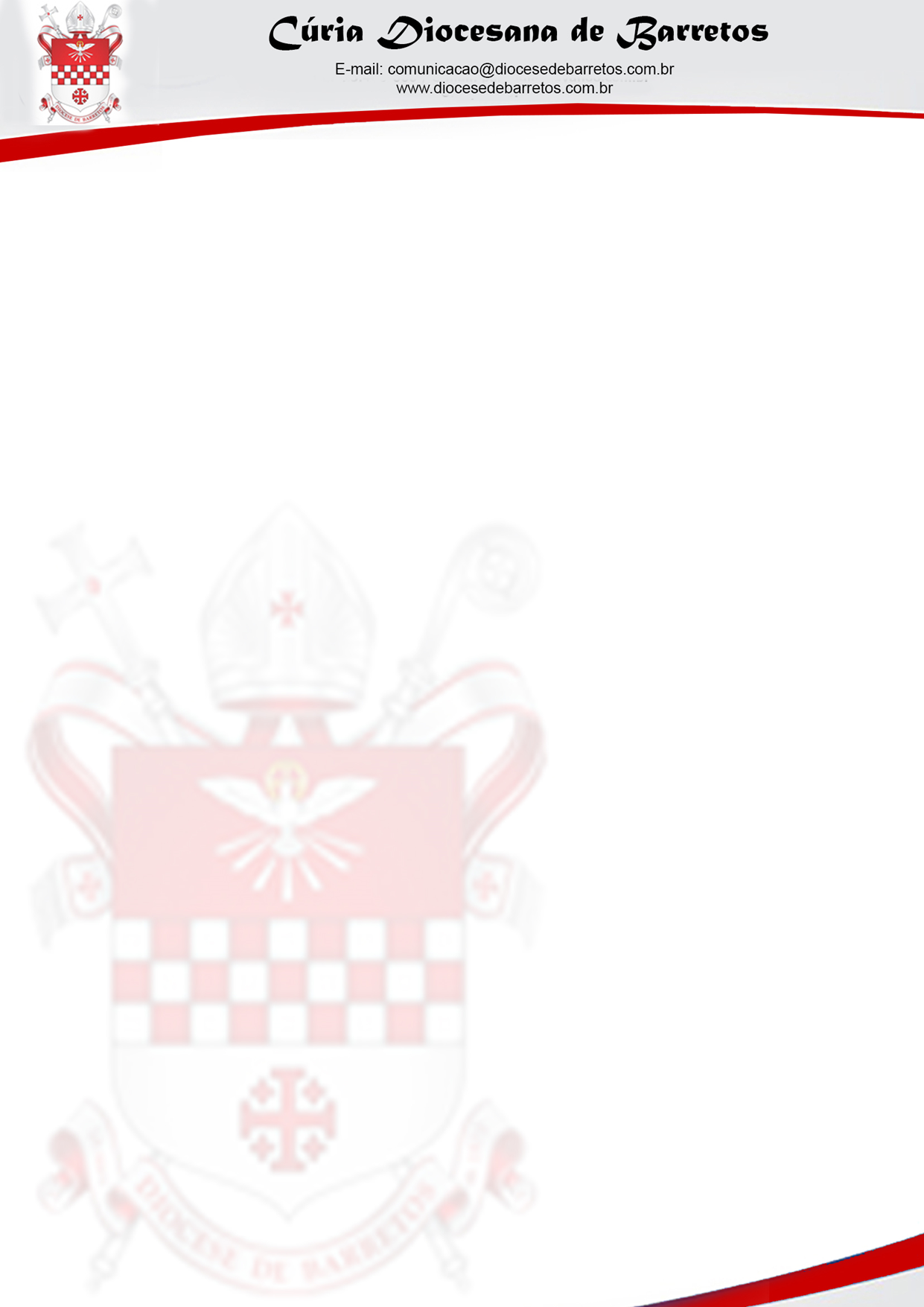 Cíngulo
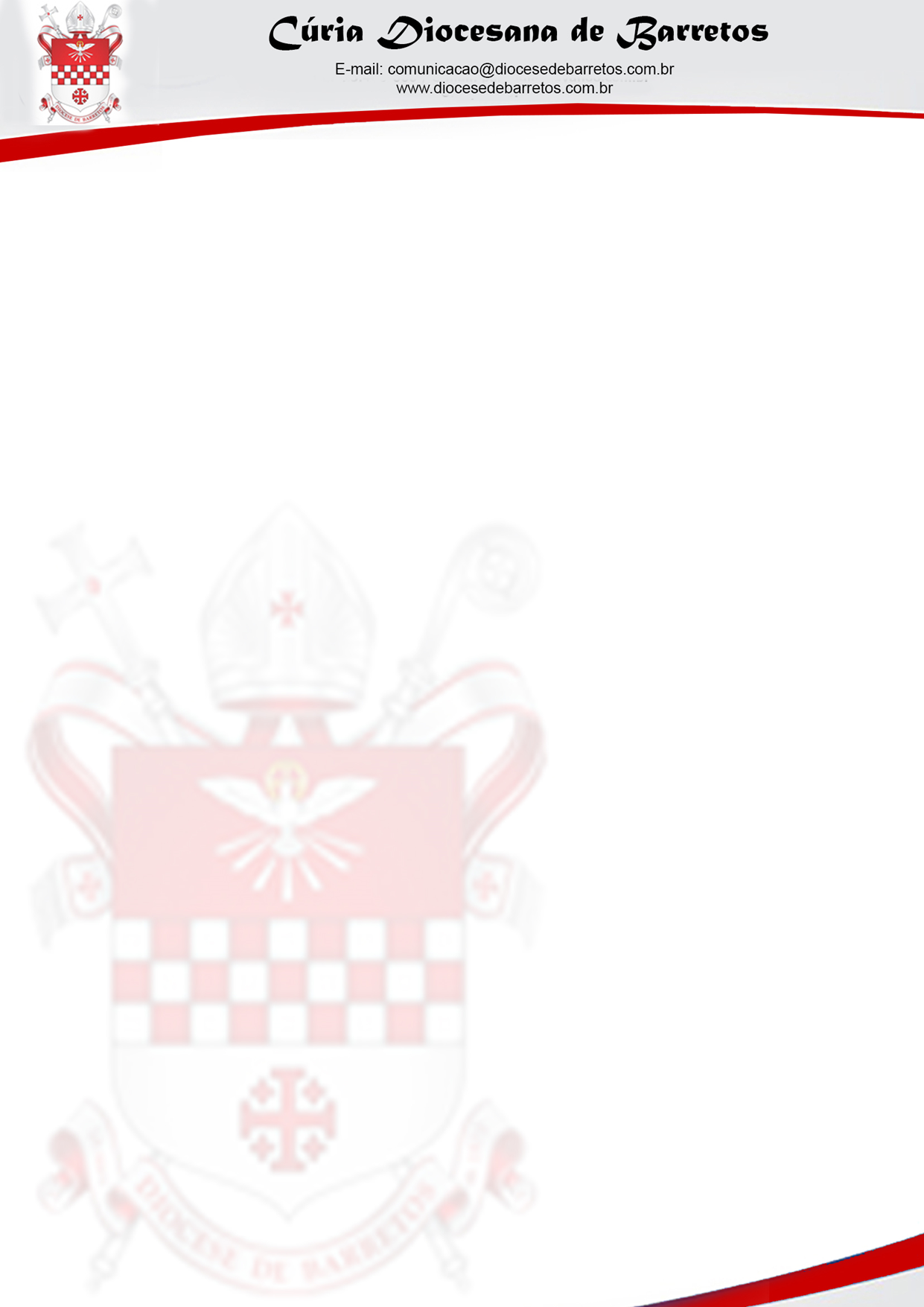 Estola
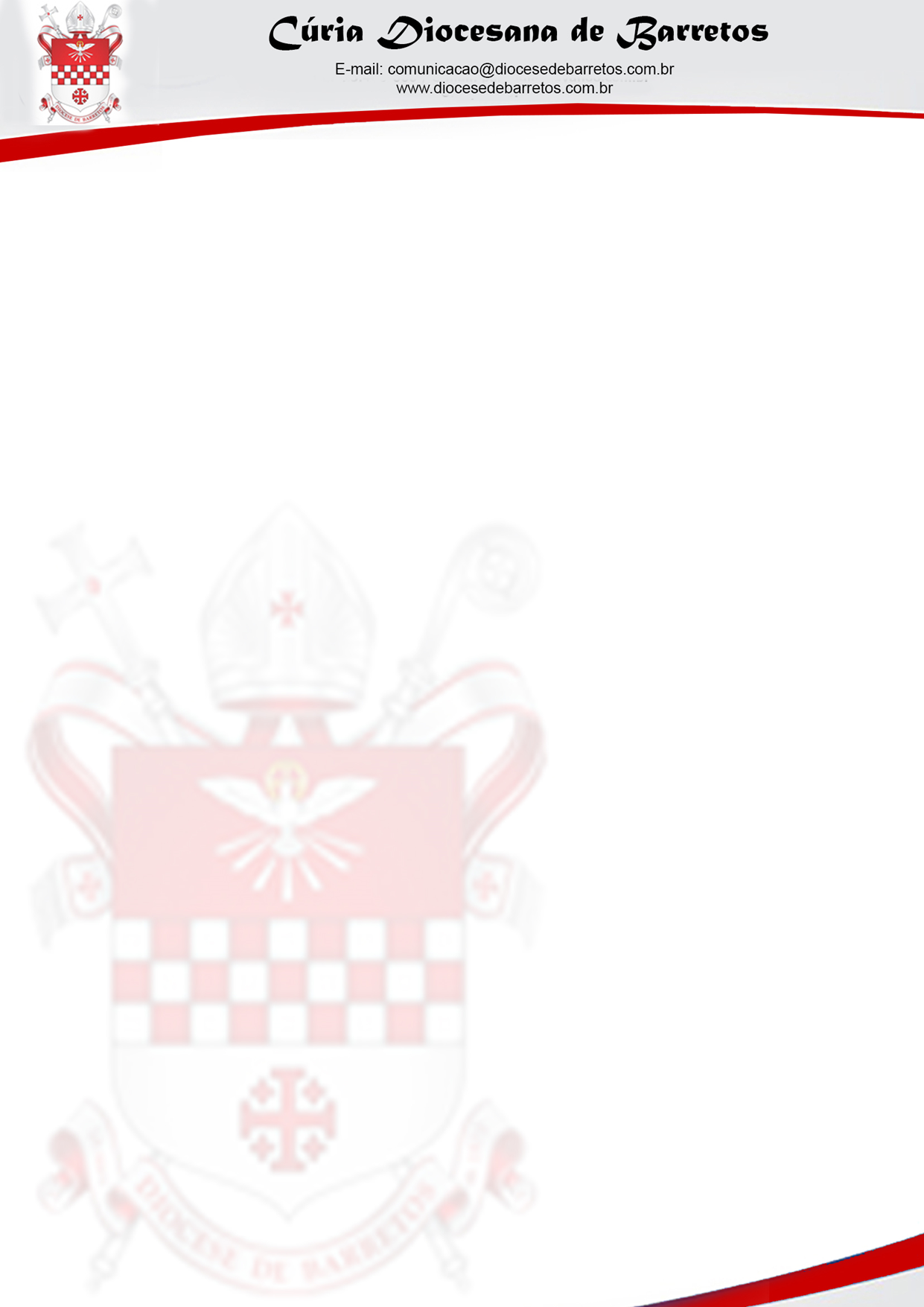 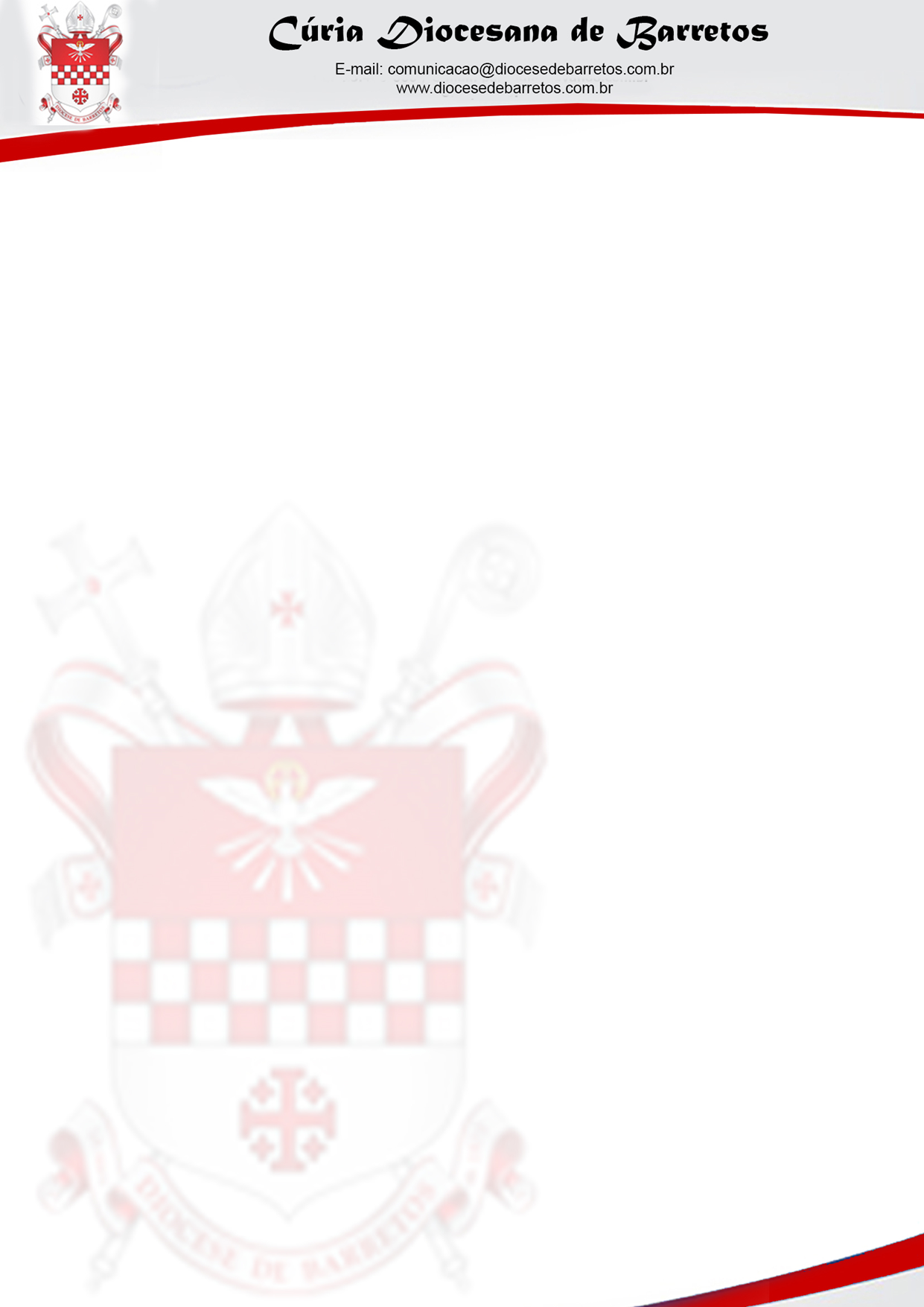 Casula
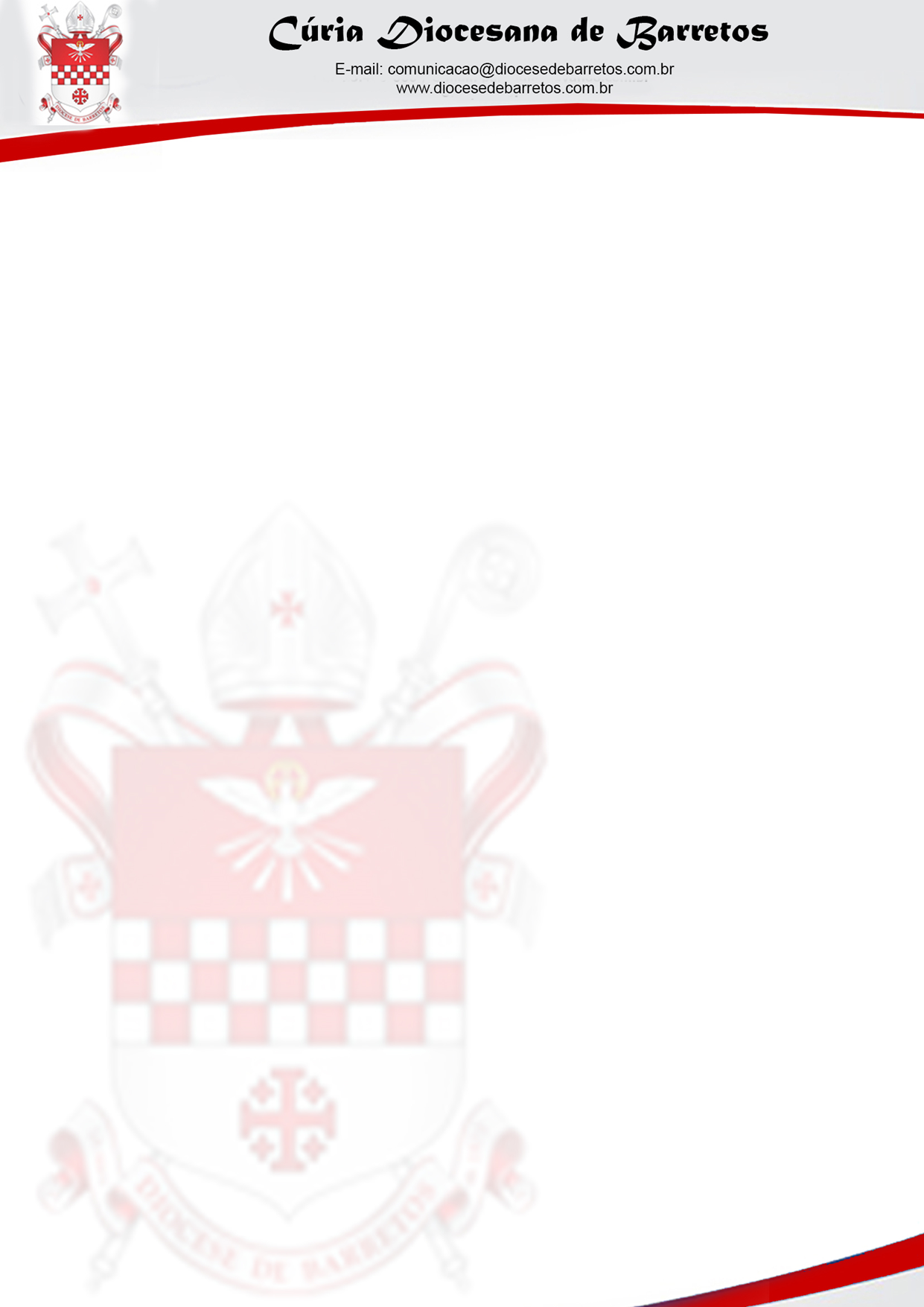 Dalmática
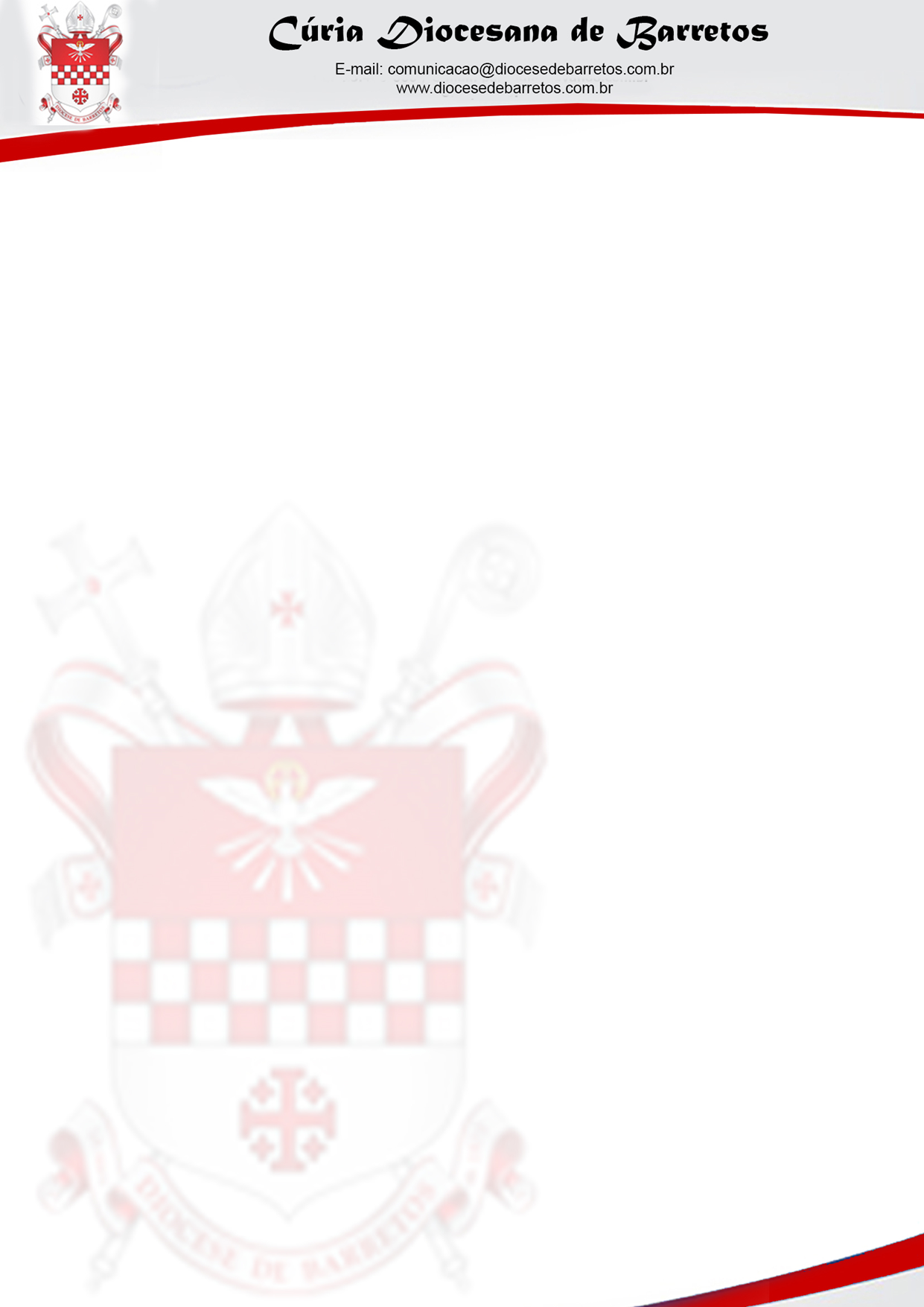 Capa Pluvial
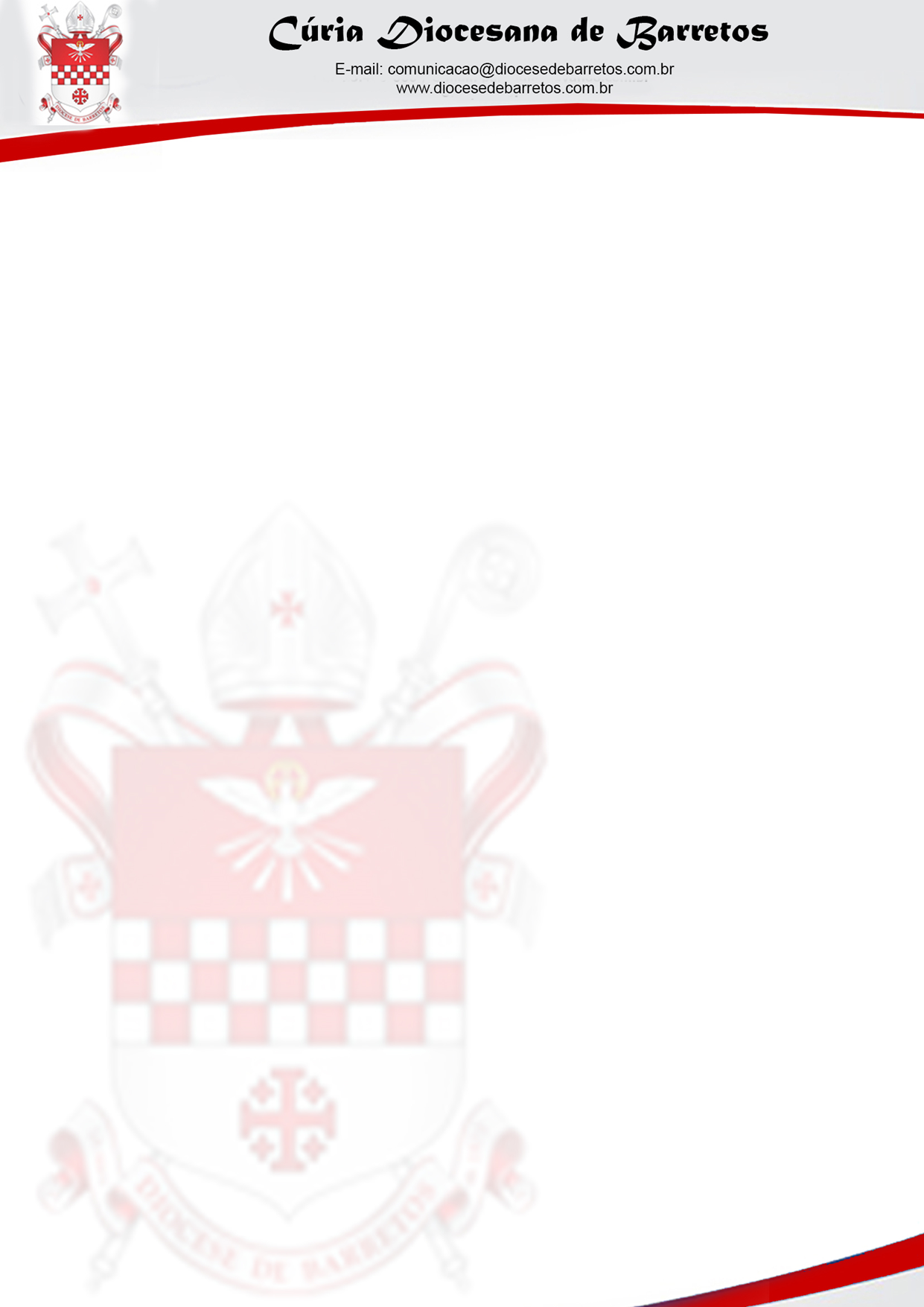 Véu Umeral
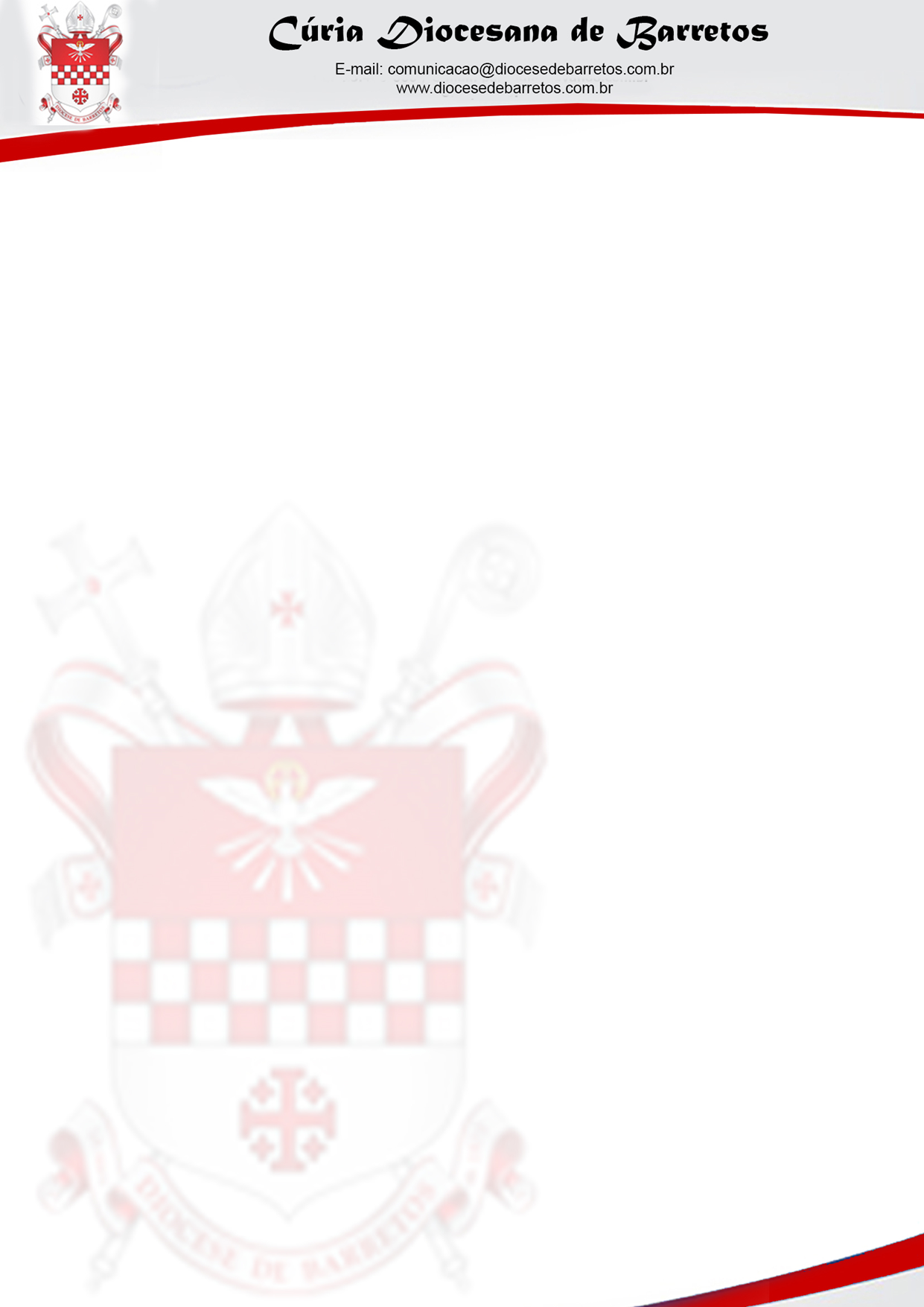 Batina
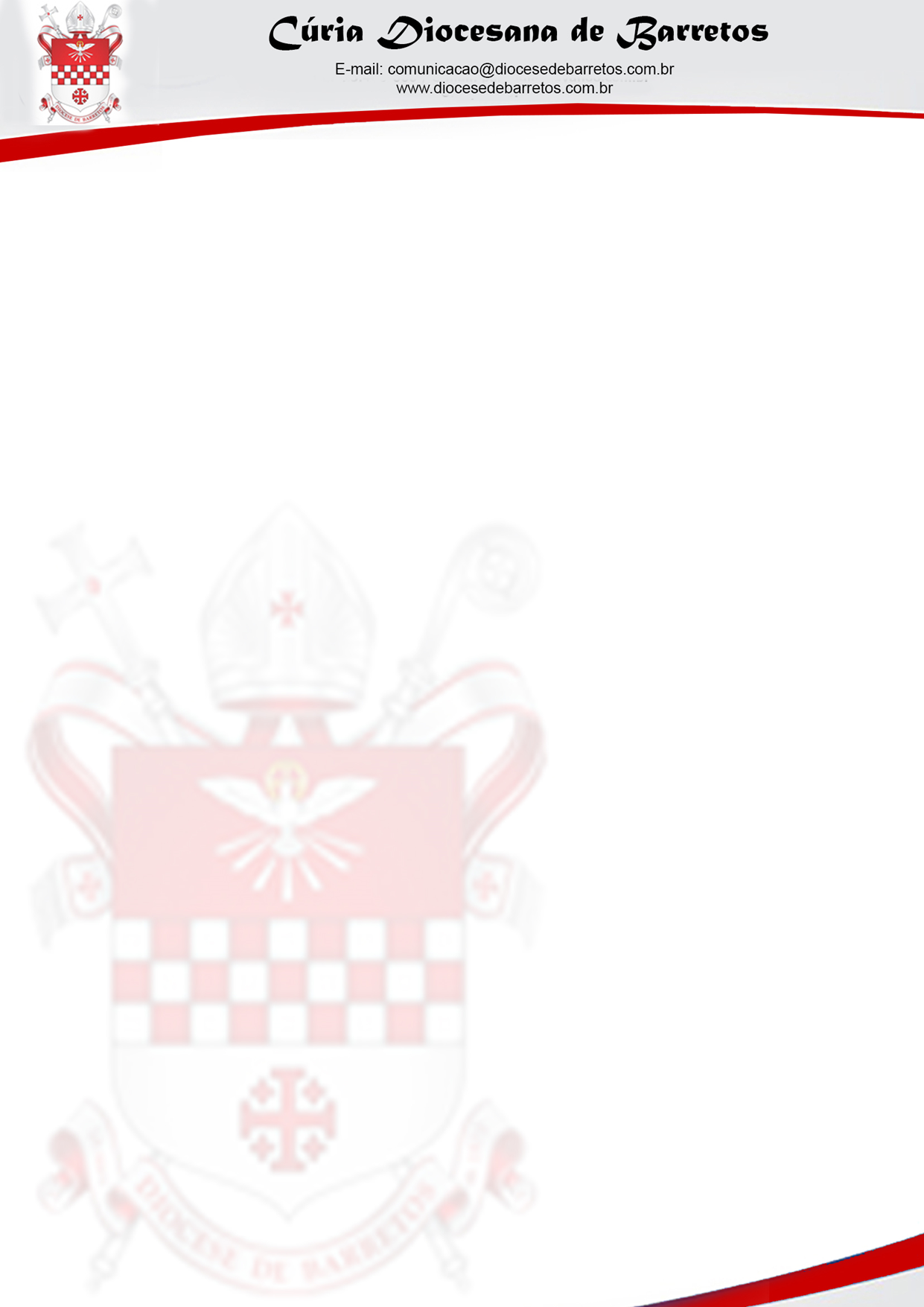 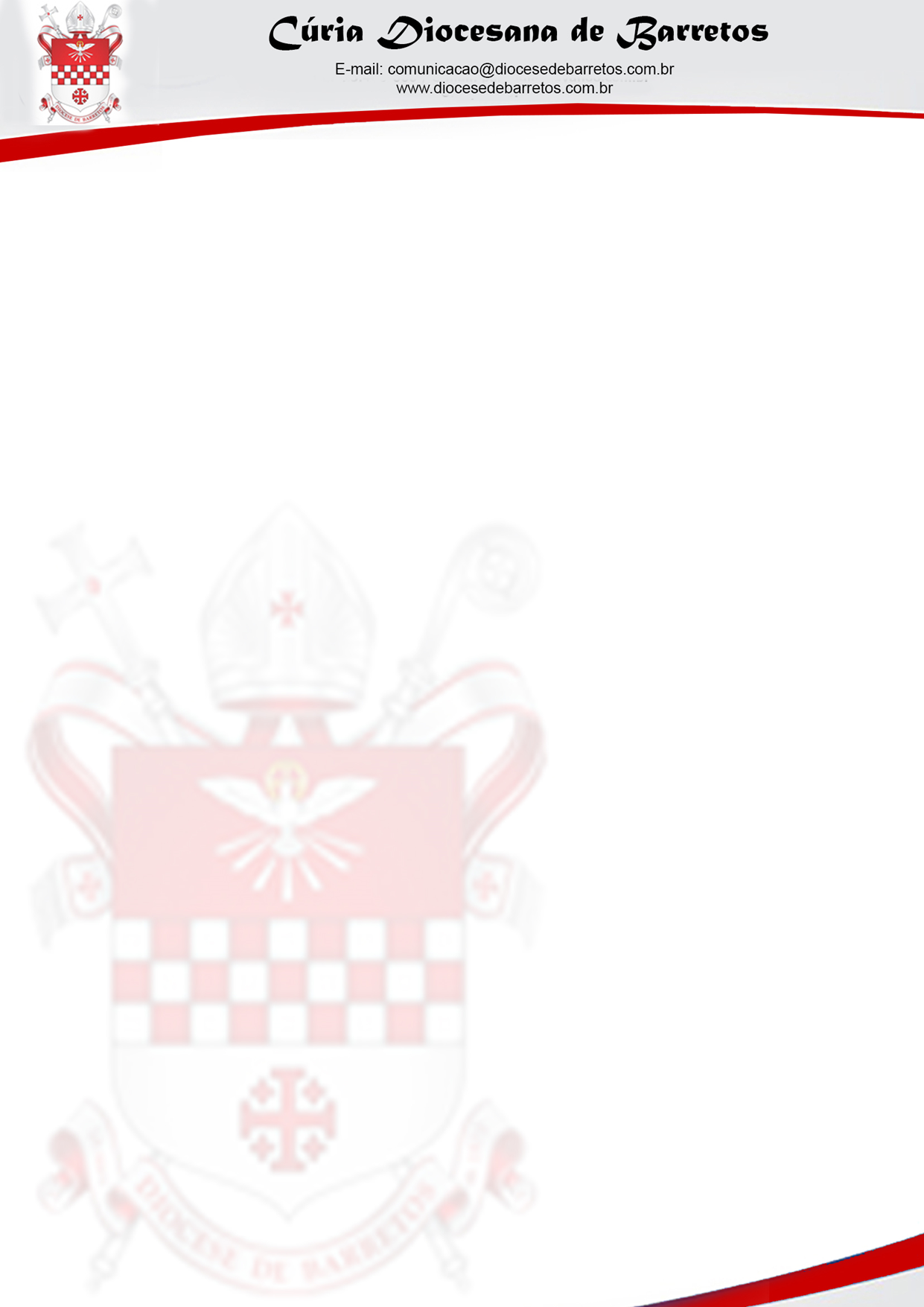 Mitra
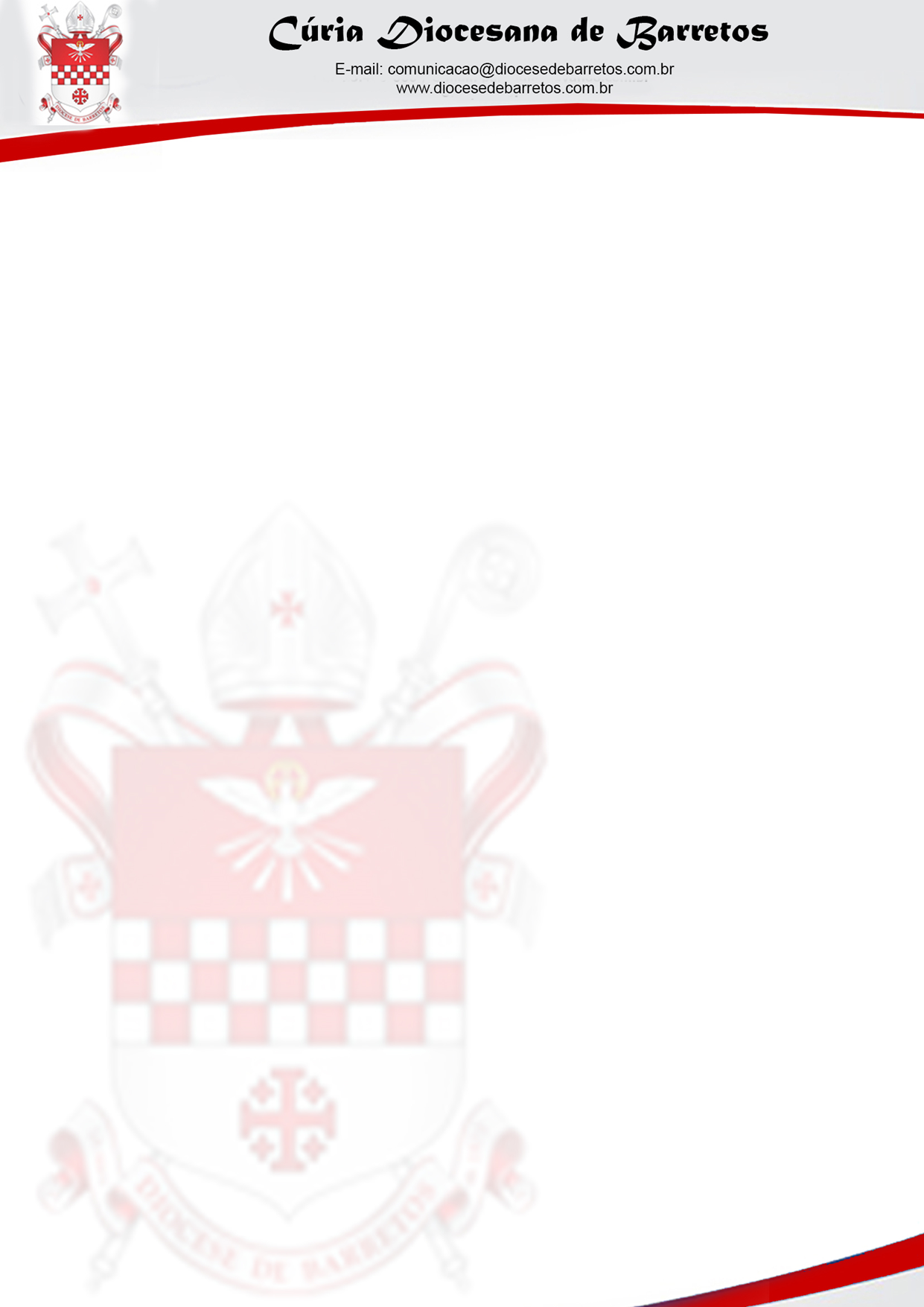 Báculo
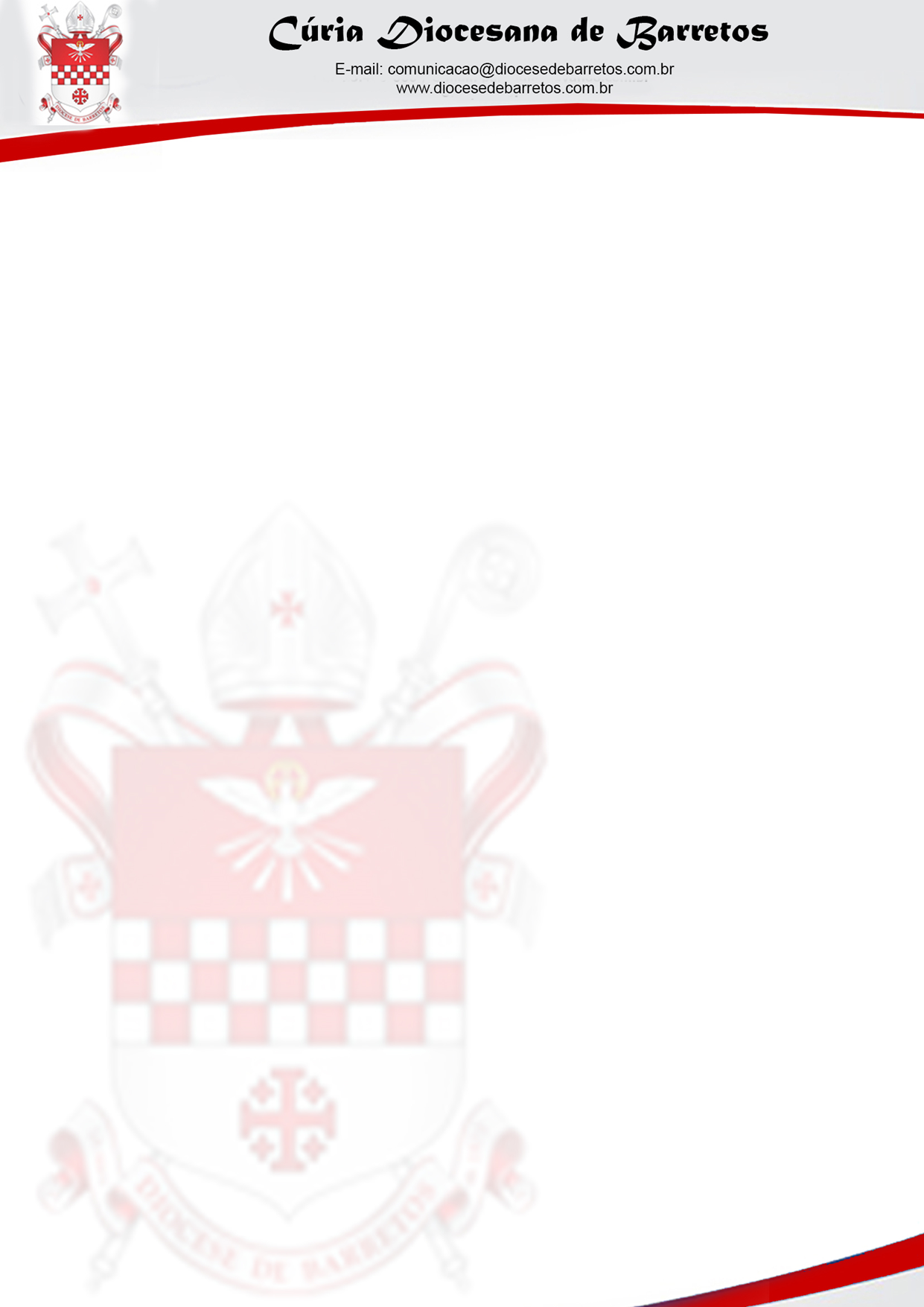 Solidéu